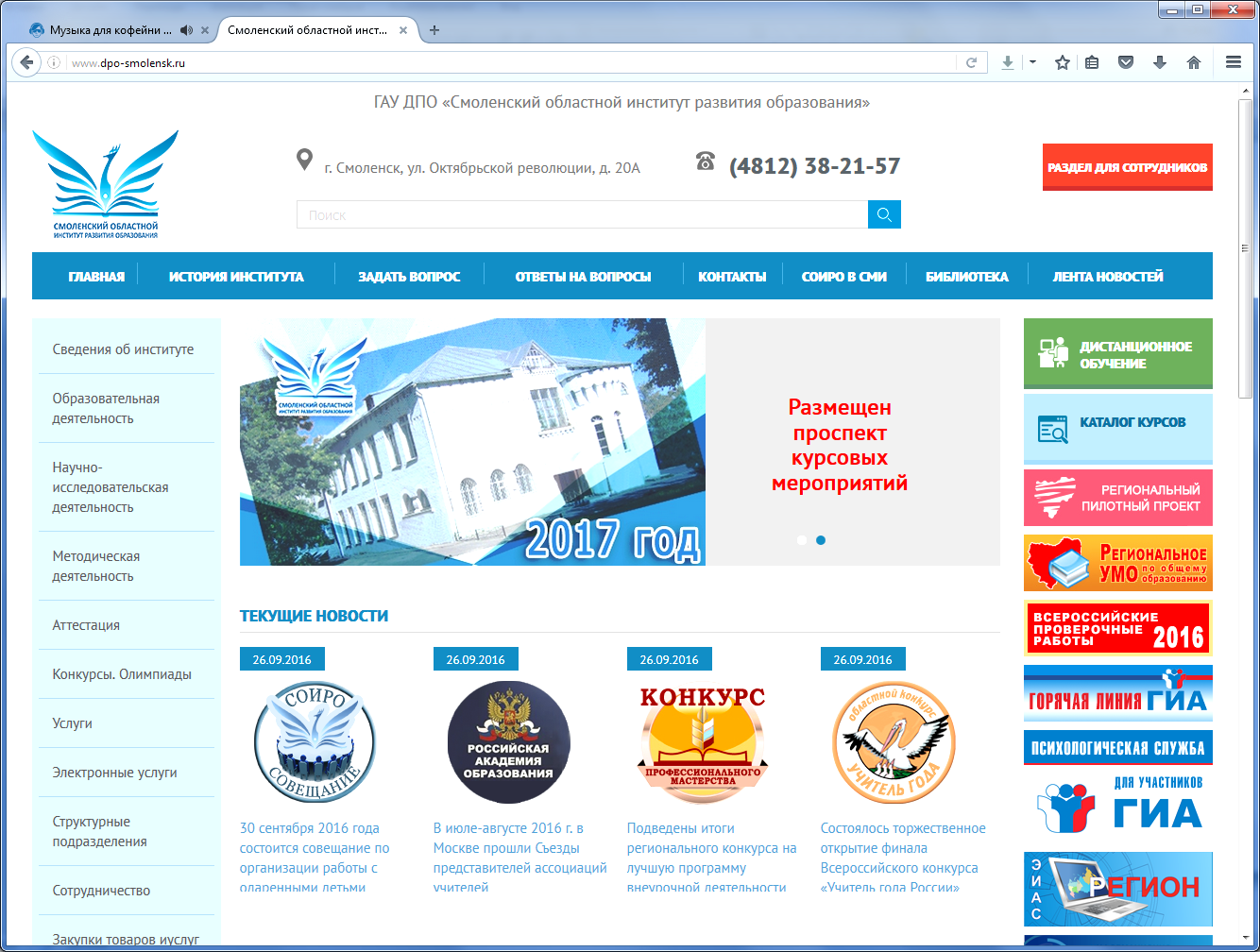 Официальный сайт ГАУ ДПО СОИРО. 
Обзор возможностей и электронных услуг
[Speaker Notes: Исходим из того что читать все умеют и из необходимости адаптировать презентацию сайта под аудиторию]
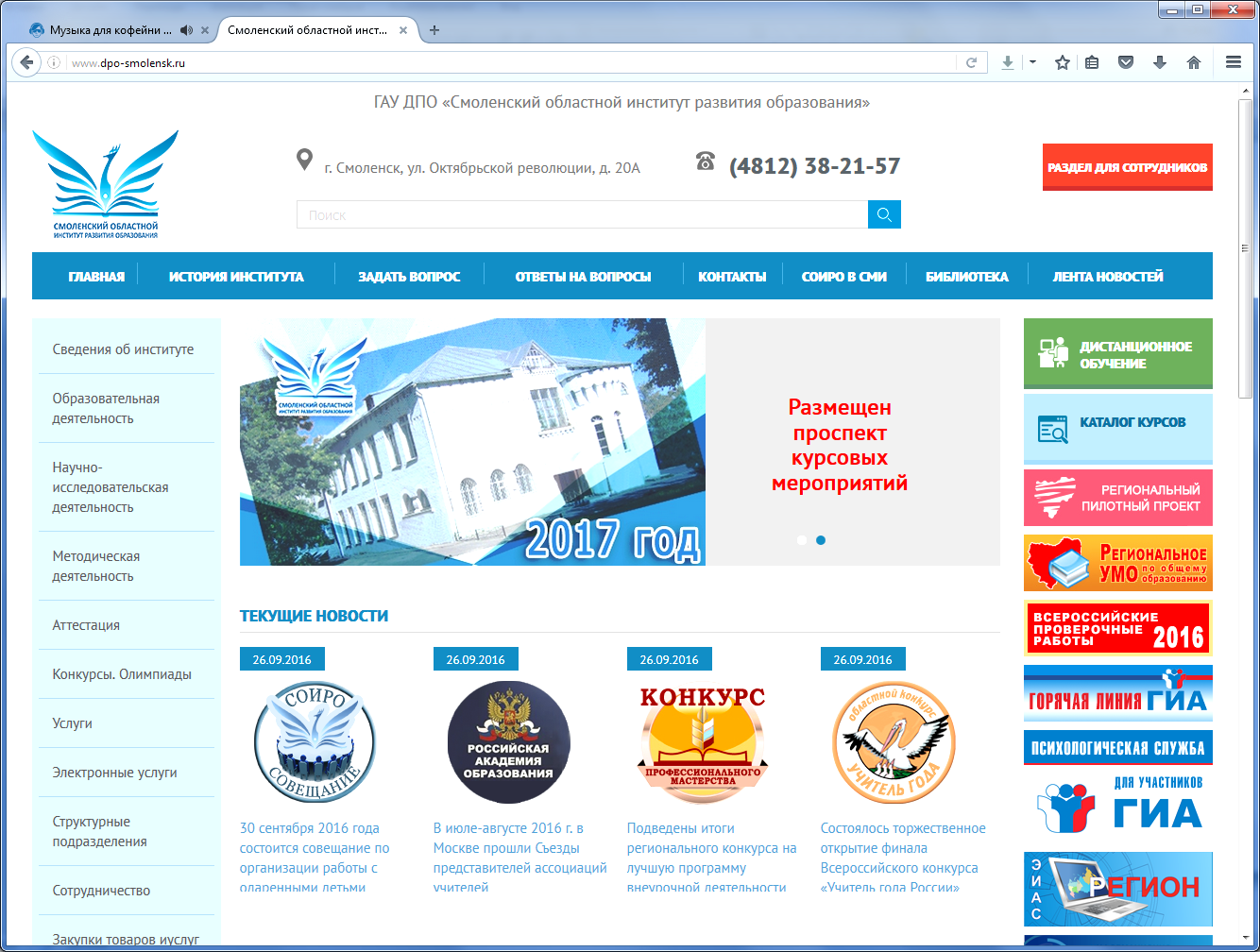 НОВОСТИ
АКТУАЛЬНЫЕ НОВОСТИ
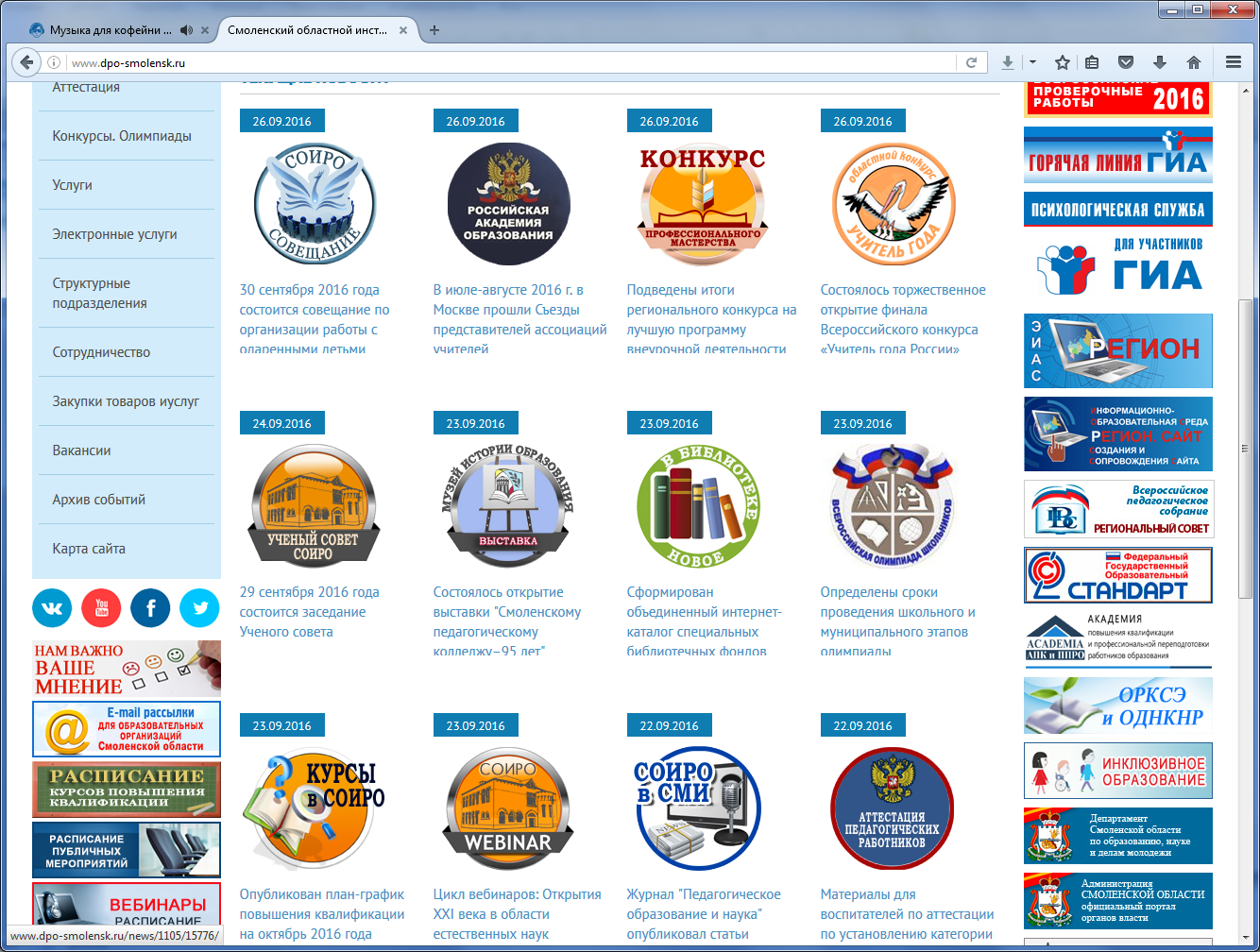 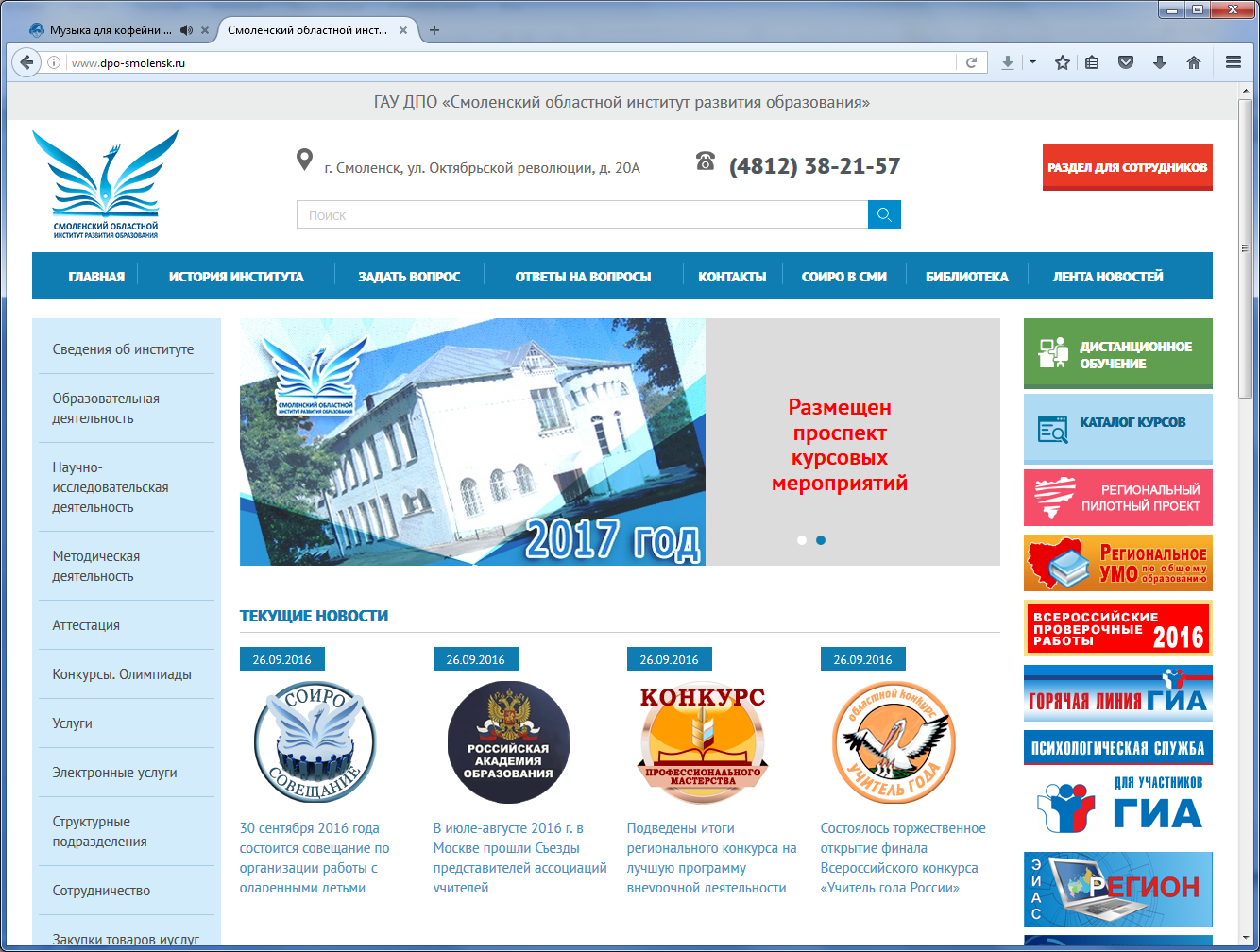 АКТУАЛЬНЫЕ 
НОВОСТИ
ЛЕНТА НОВОСТЕЙ
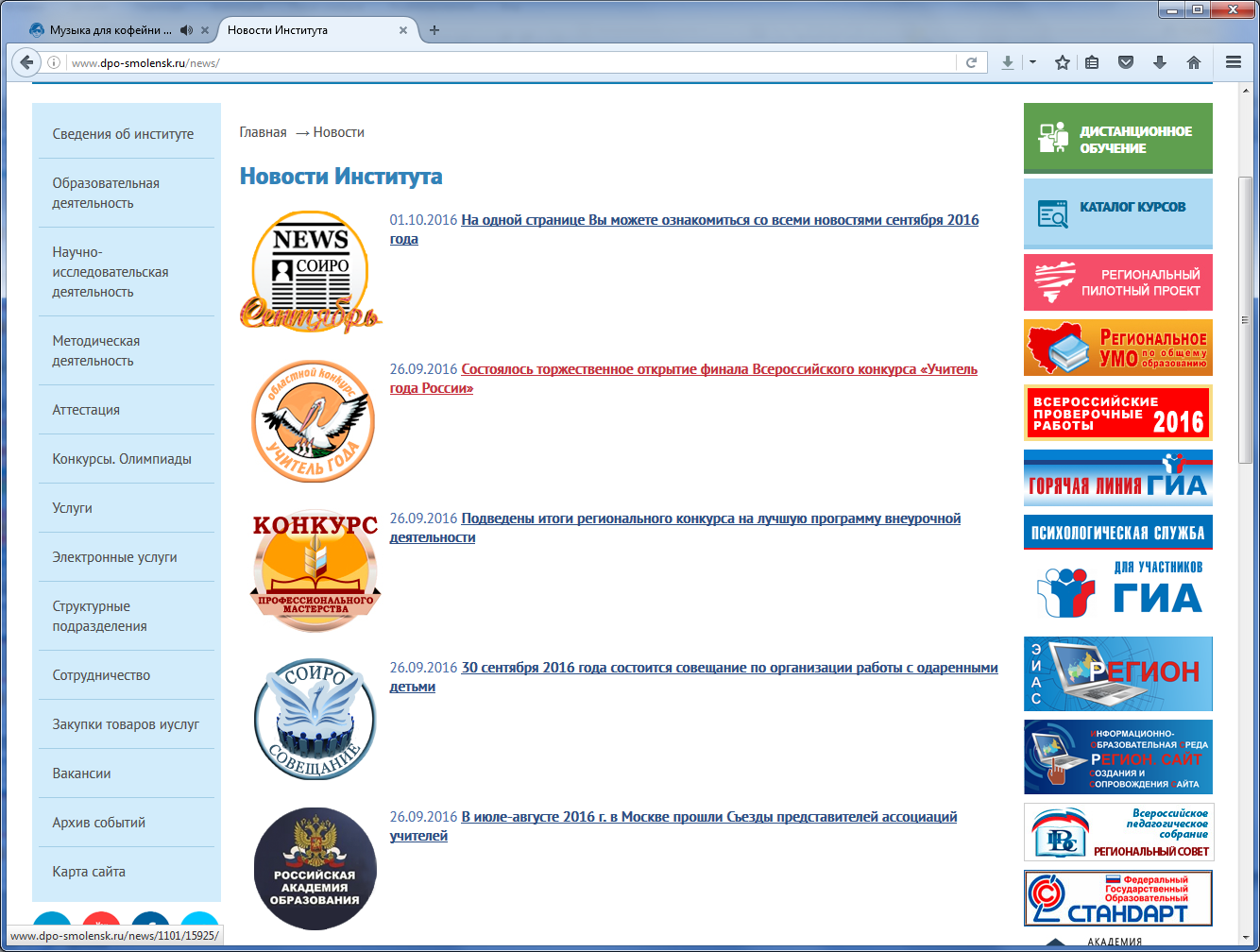 ГЛАВНЫЕ НОВОСТИ
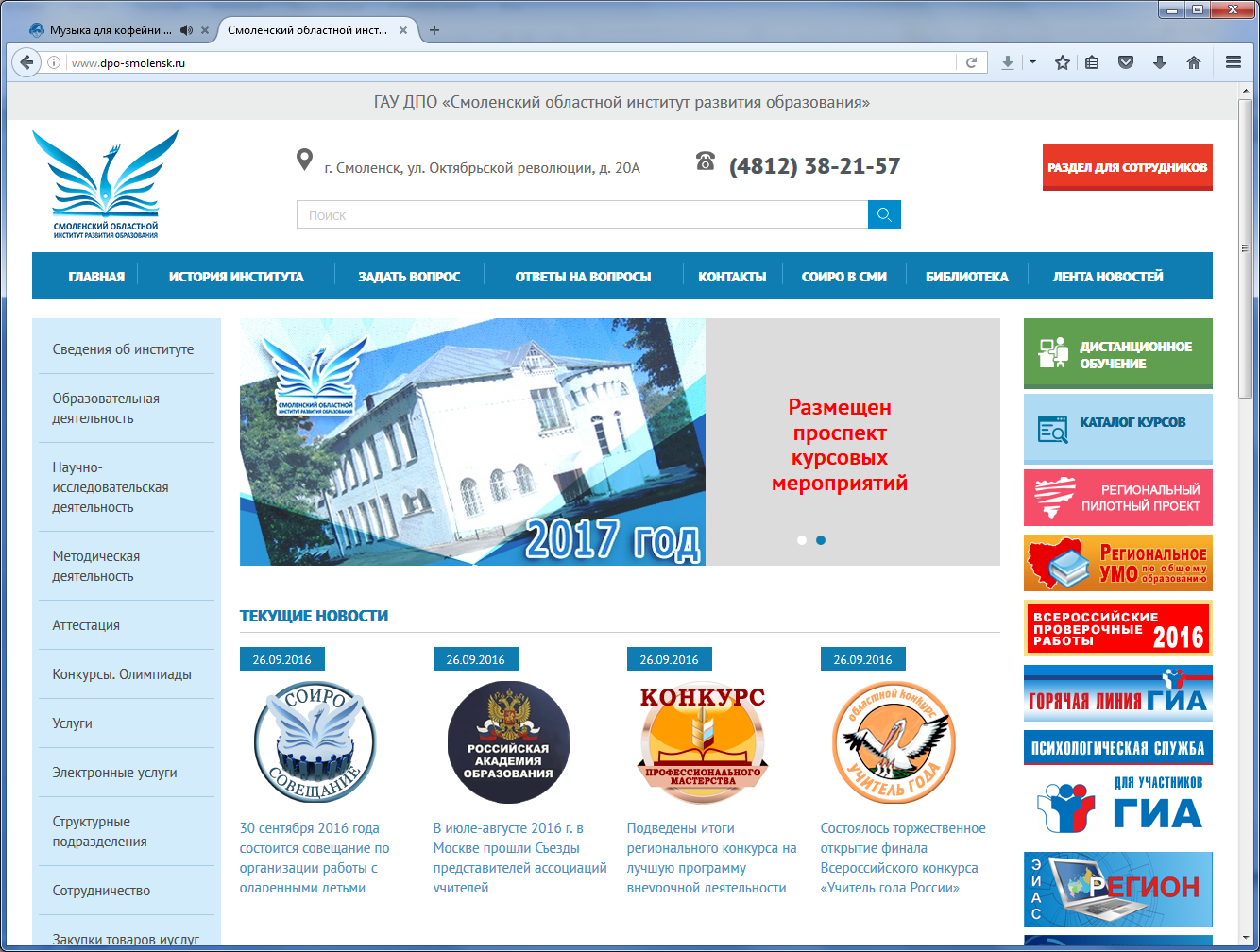 НОВОСТИ СРУКТУРНОГО ПОДРАЗДЕЛЕНИЯ
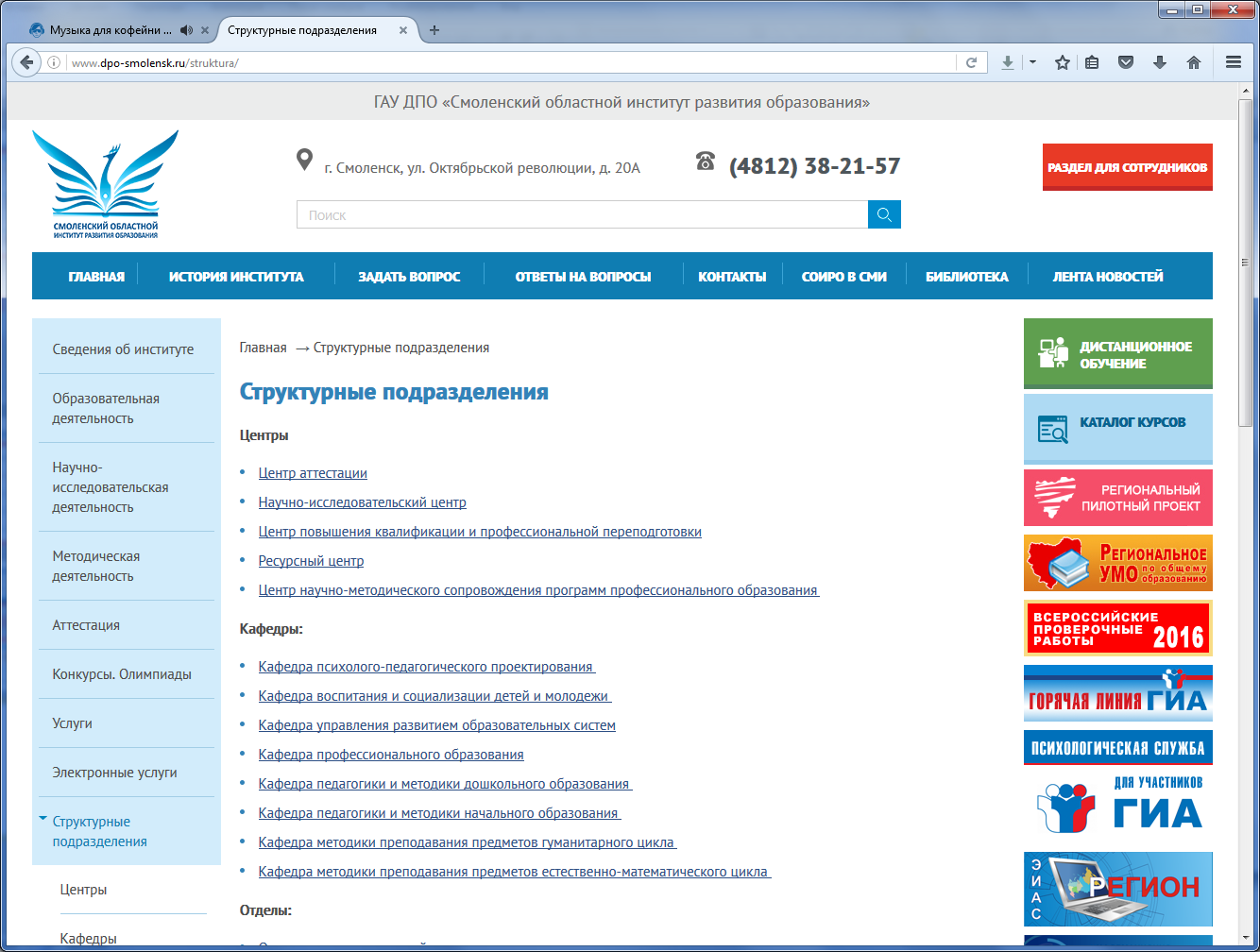 НОВОСТИ СРУКТУРНОГО ПОДРАЗДЕЛЕНИЯ
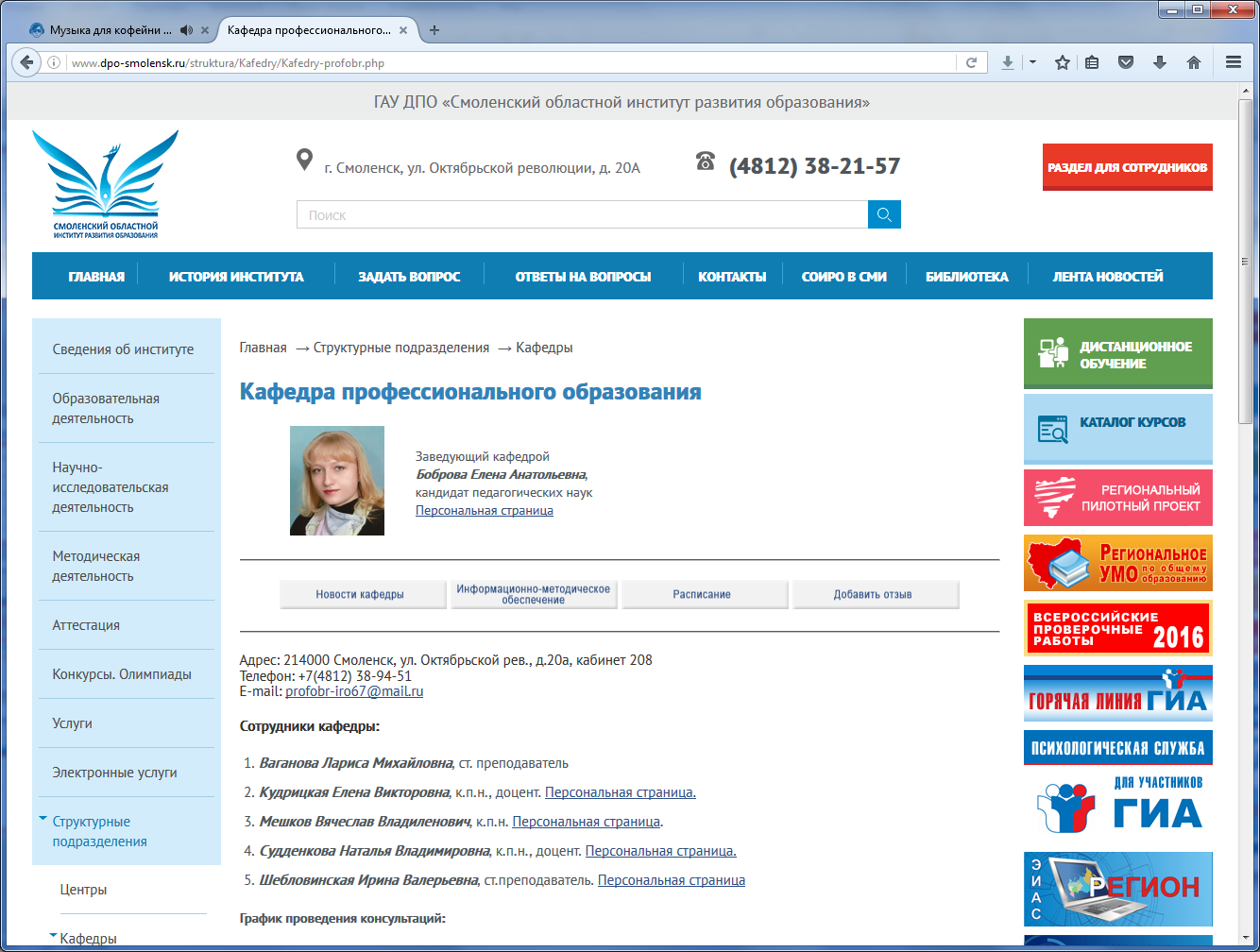 АРХИВ СОБЫТИЙ
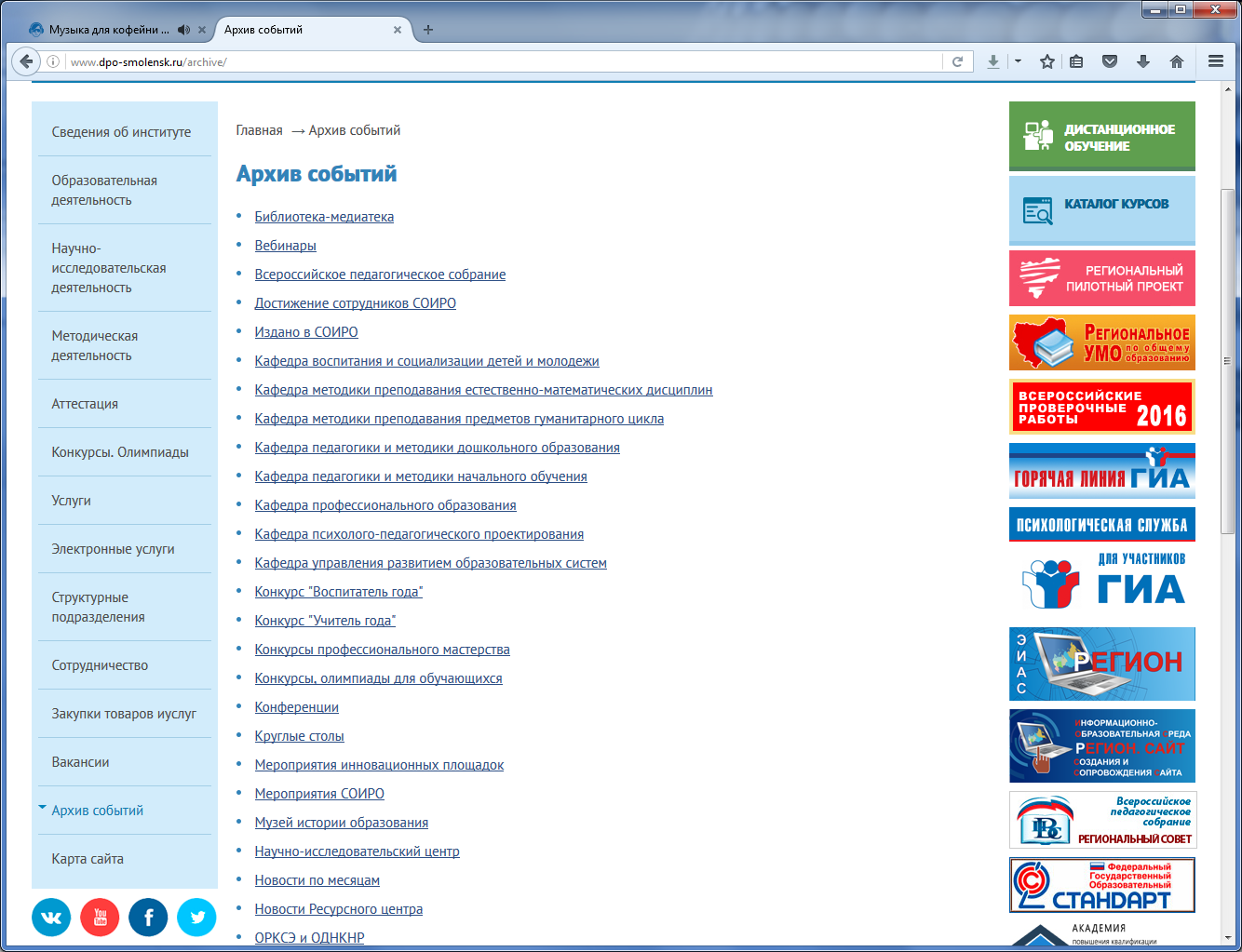 АРХИВ СОБЫТИЙ
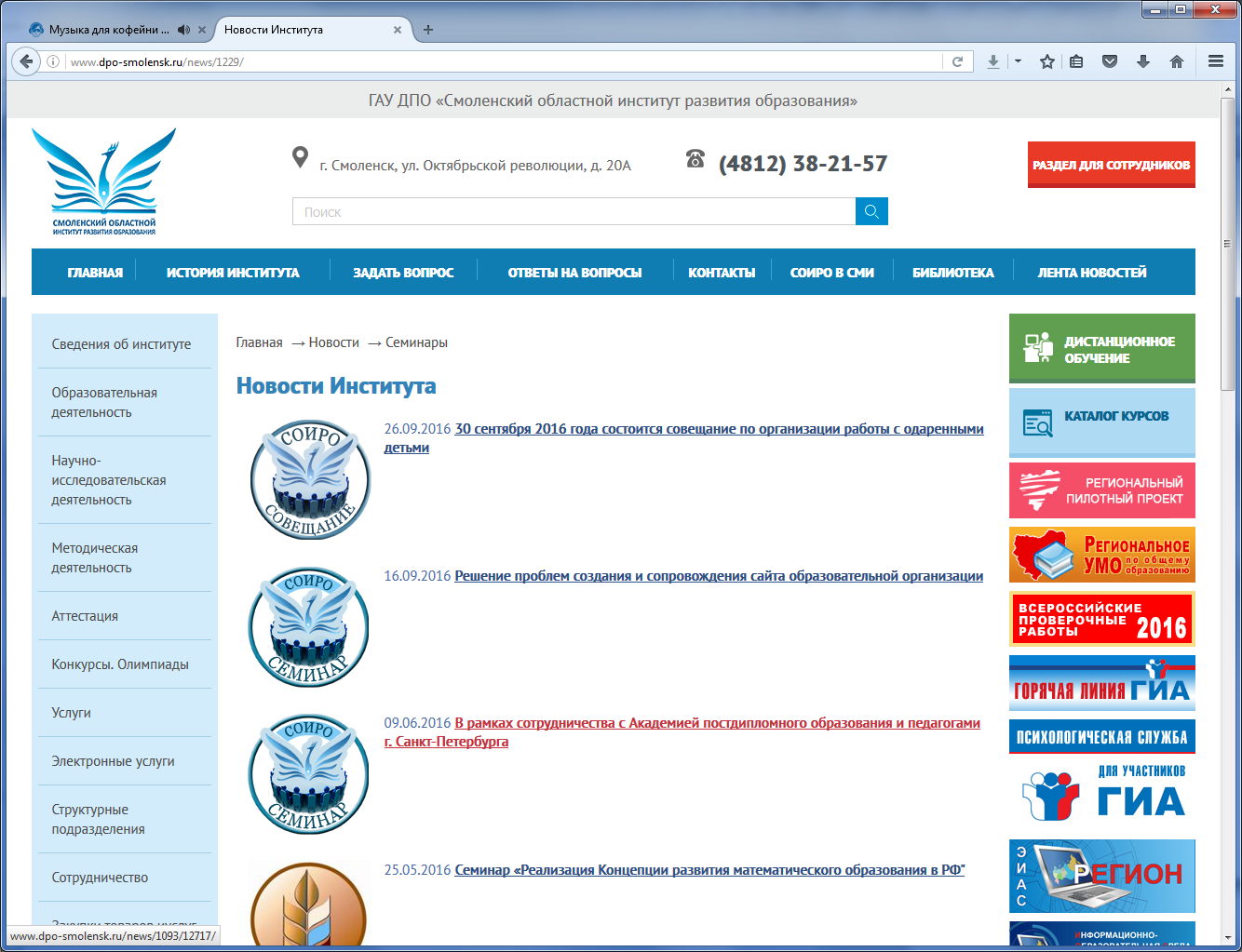 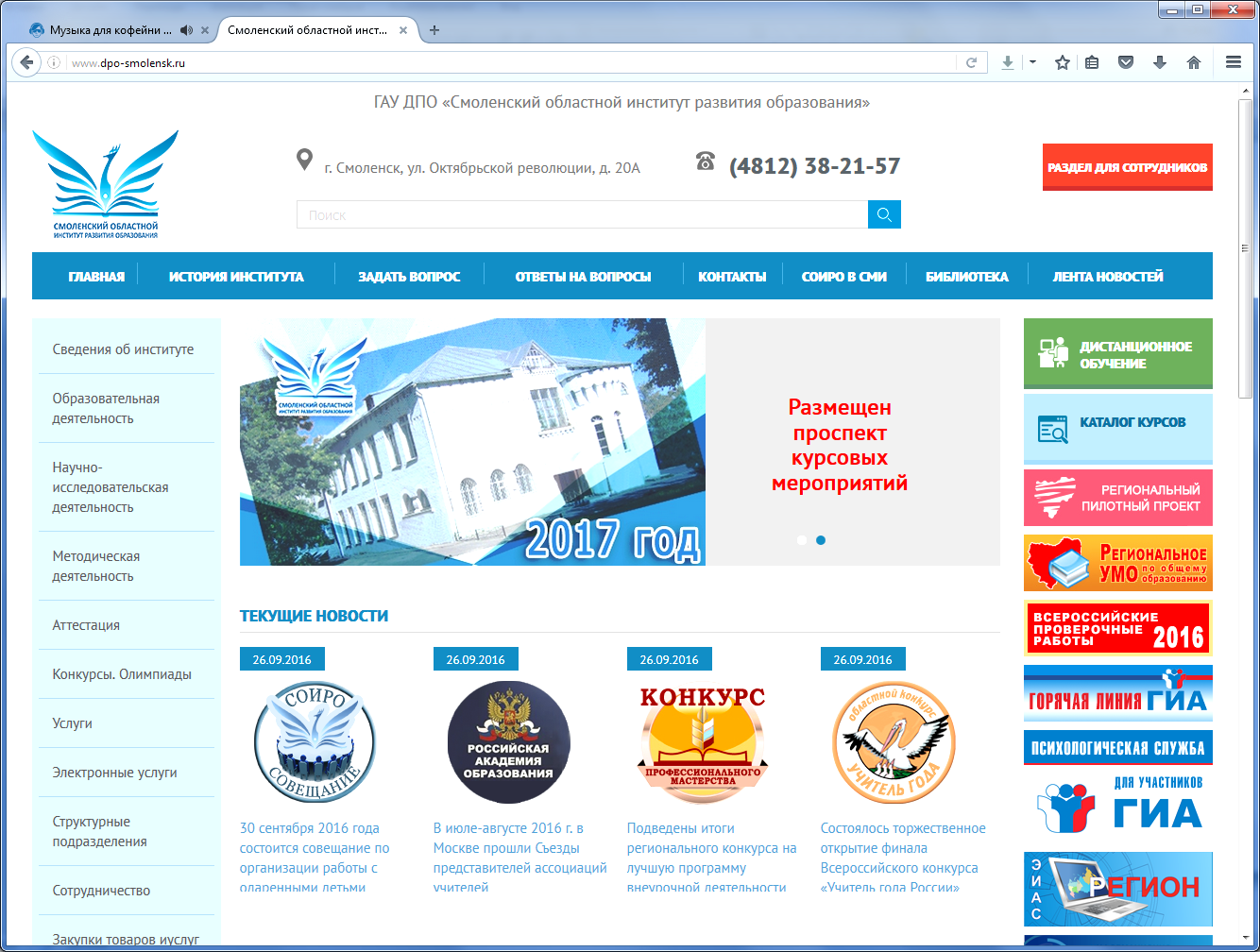 РАСПИСАНИЯ
РАСПИСАНИЕ
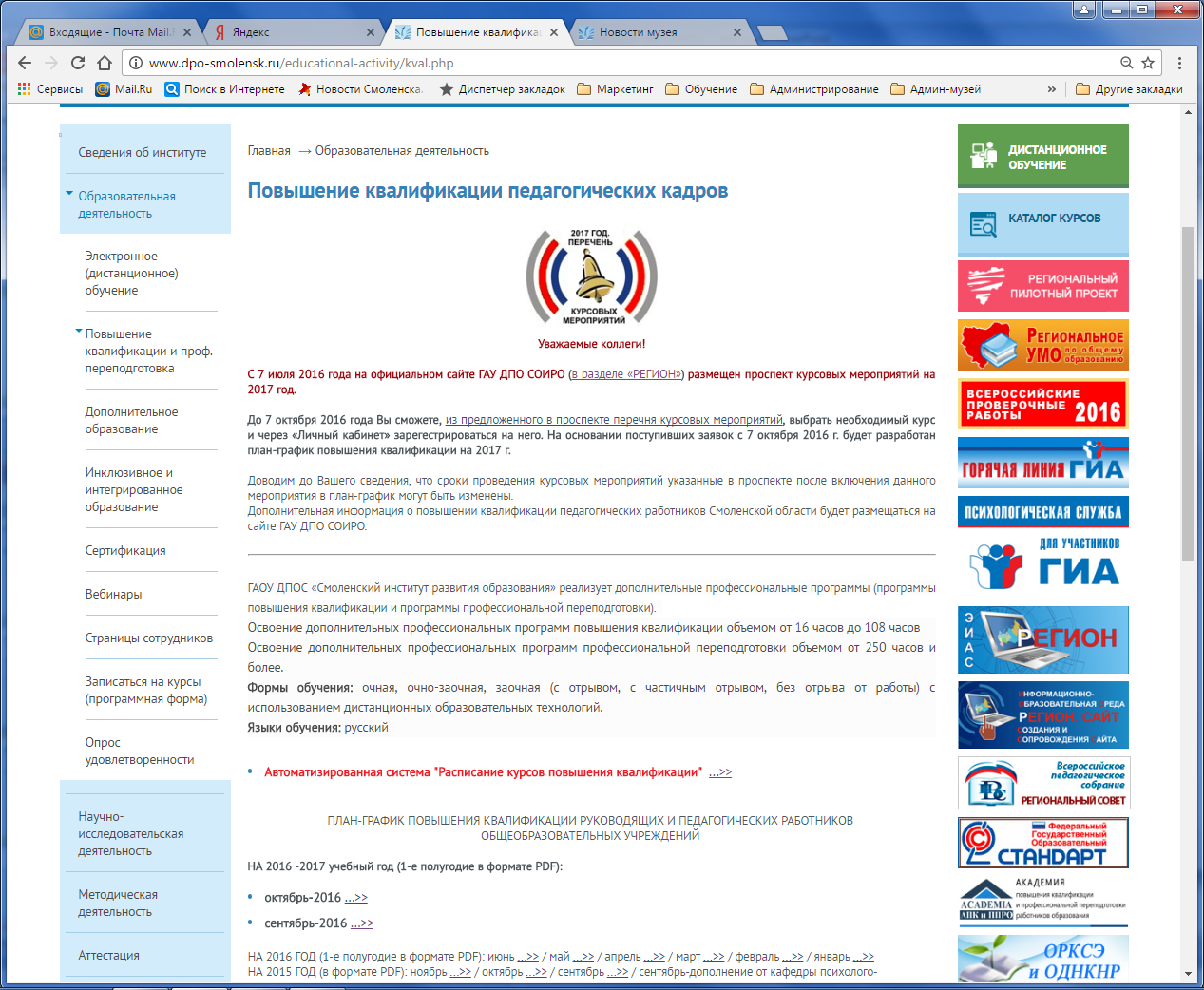 РАСПИСАНИЯ
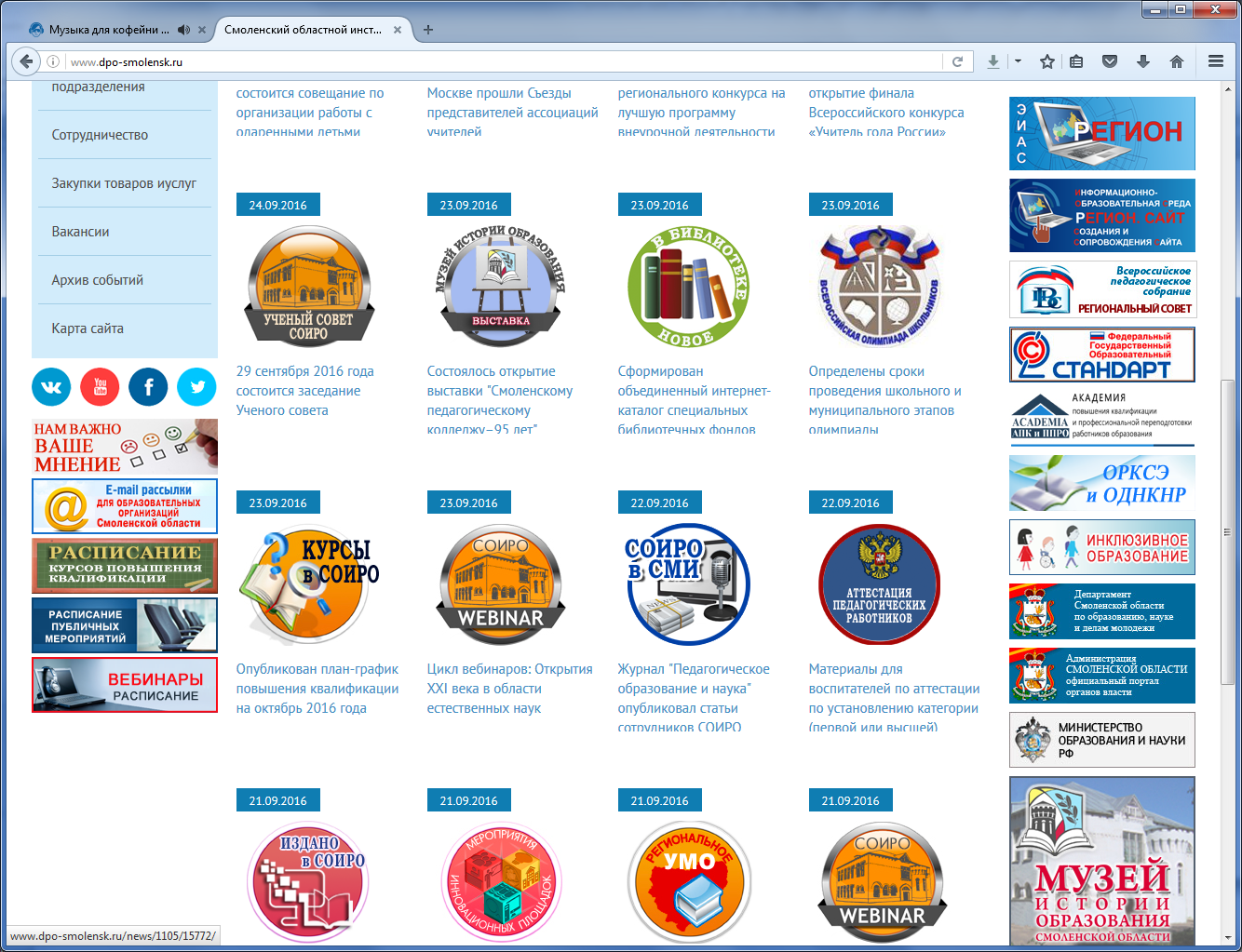 РАСПИСАНИЕ КУРСОВ ПОВЫШЕНИЯ КВАЛИФИКАЦИИ
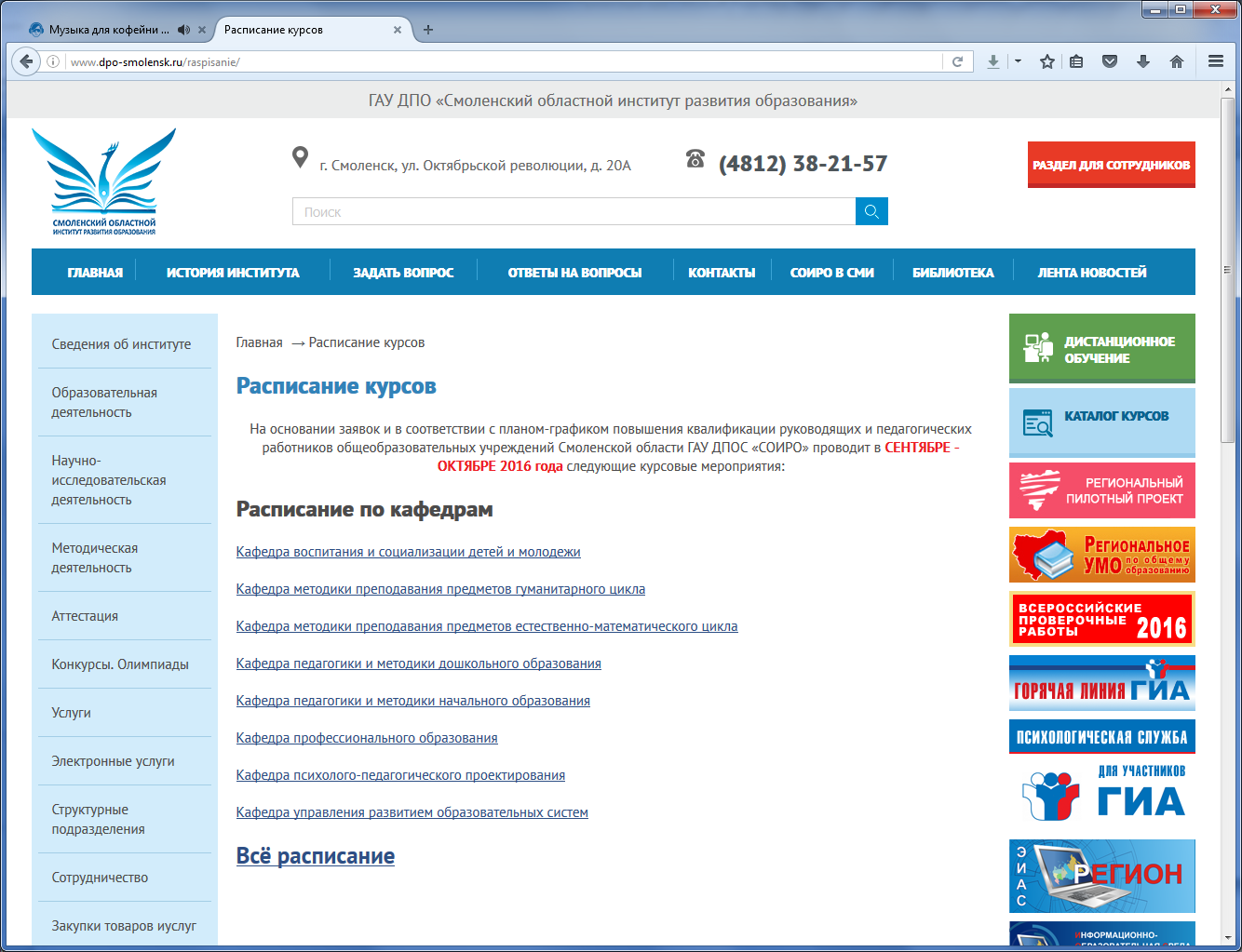 РАСПИСАНИЕ ПУБЛИЧНЫХ МЕРОПРИЯТИЙ
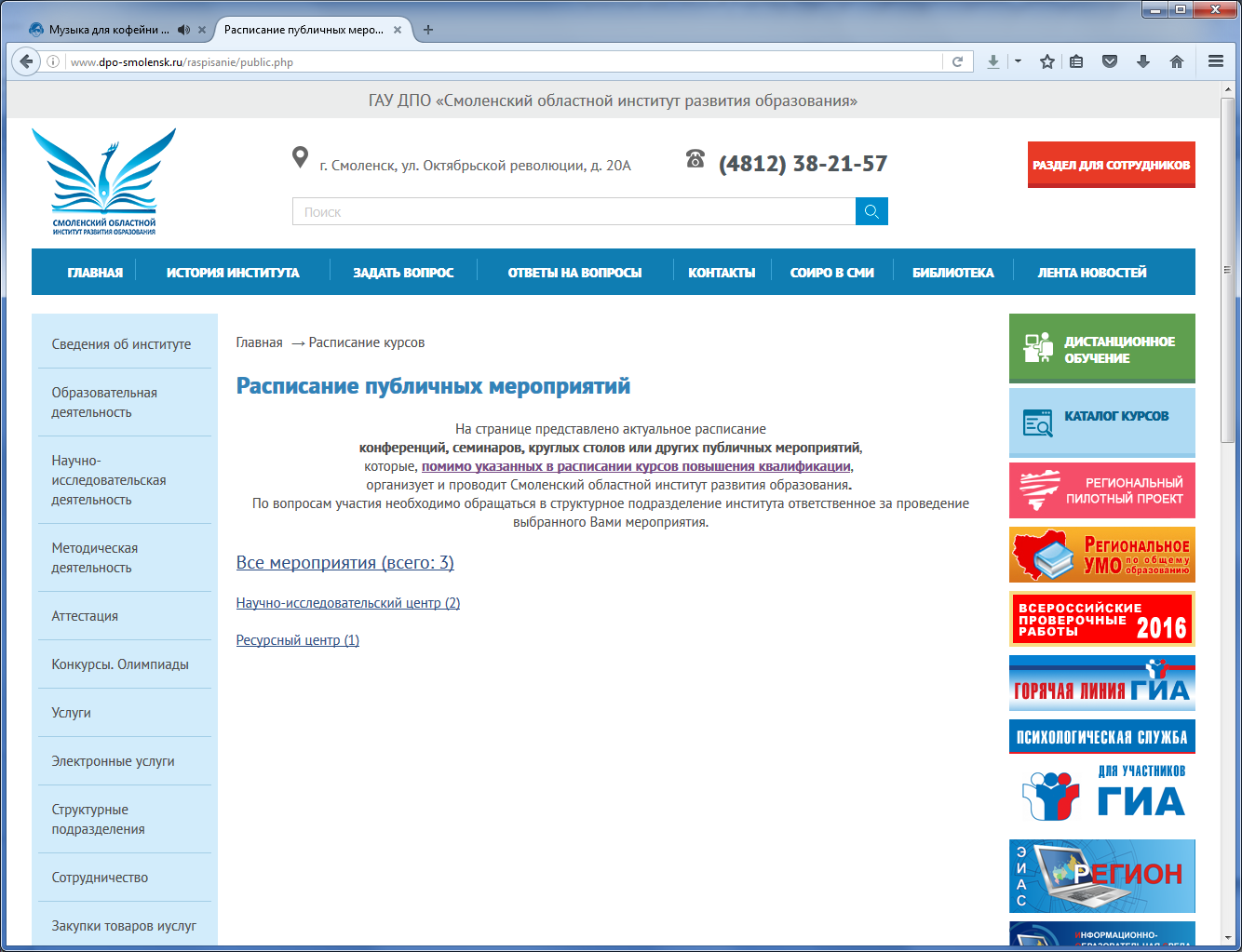 РАСПИСАНИЕ ВЕБИНАРОВ
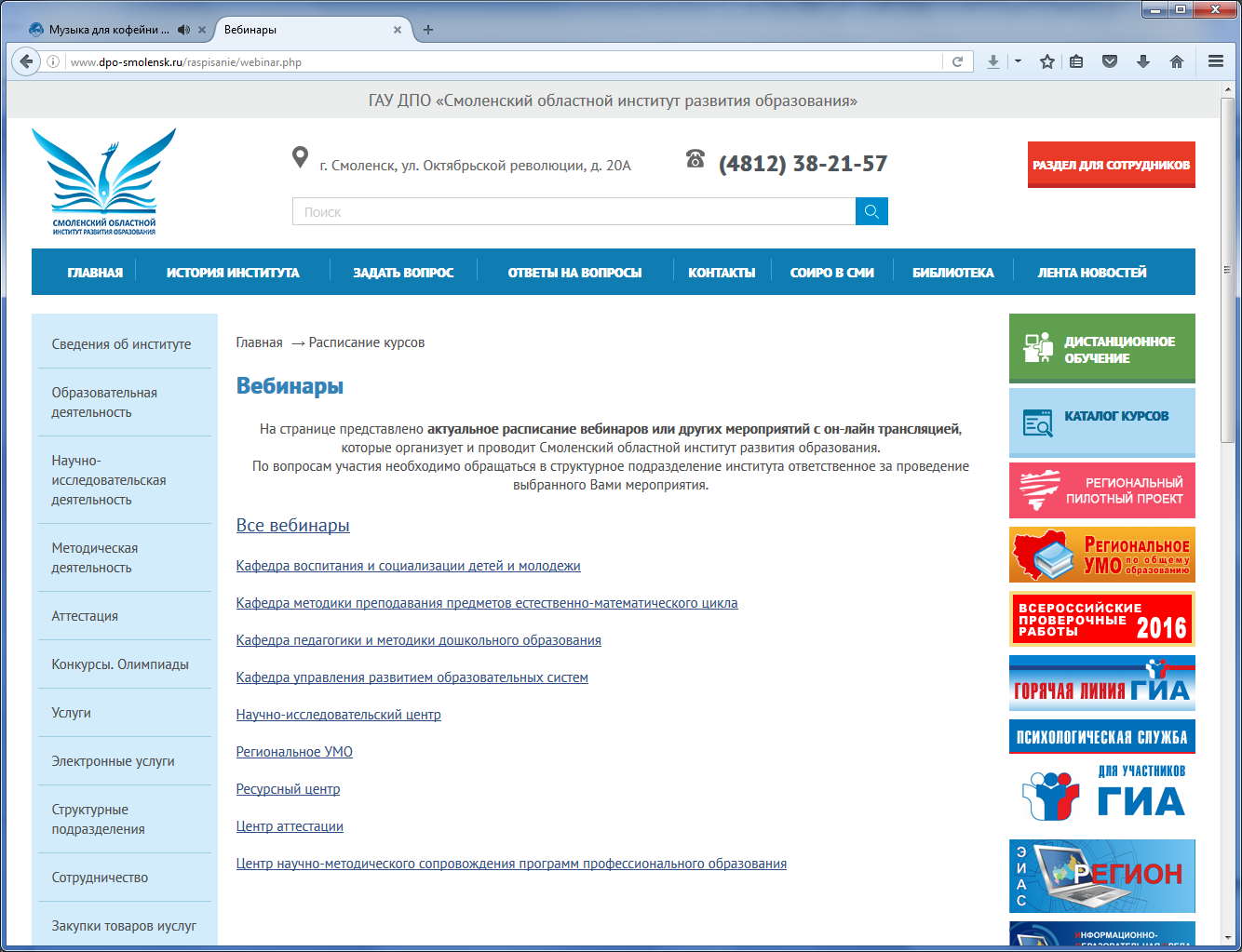 ПОДПИСКА НА НОВОСТНУЮ РАССЫЛКУ
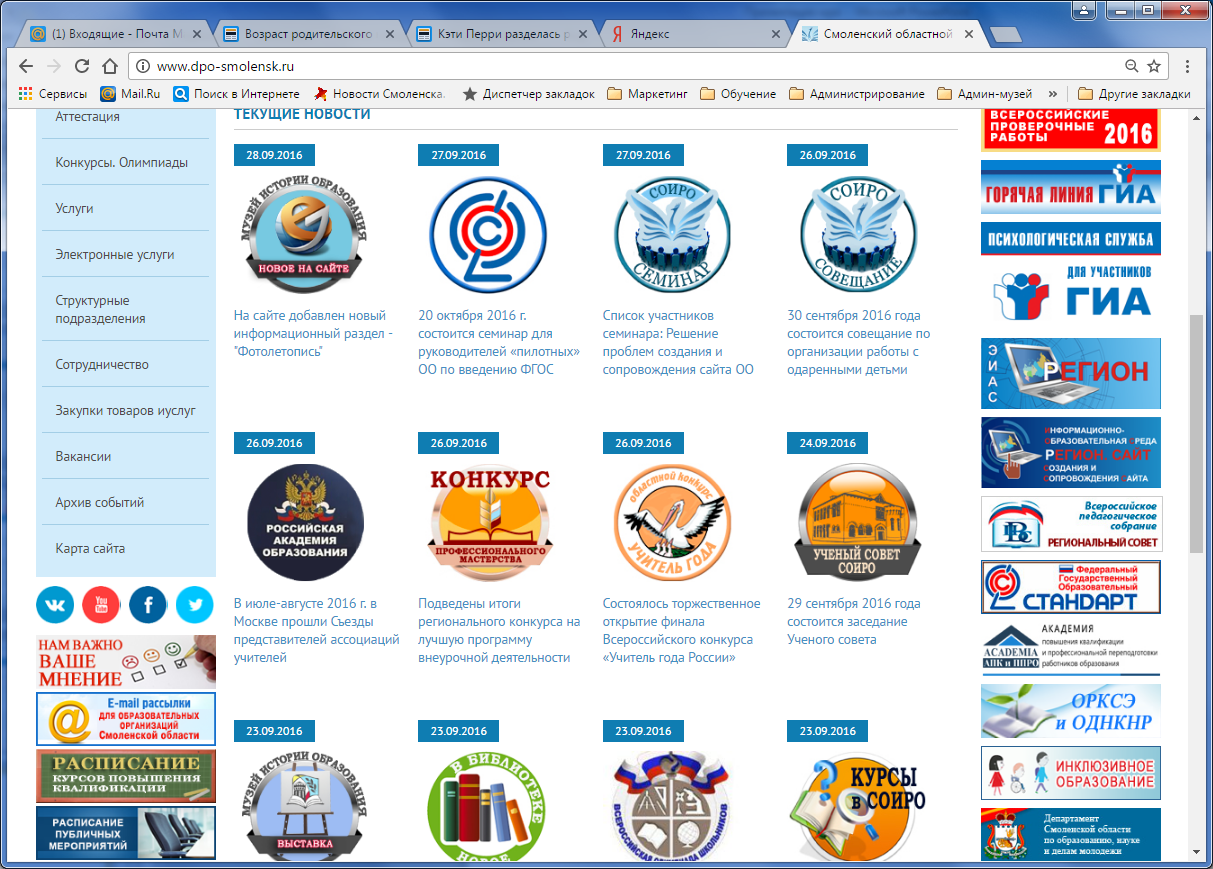 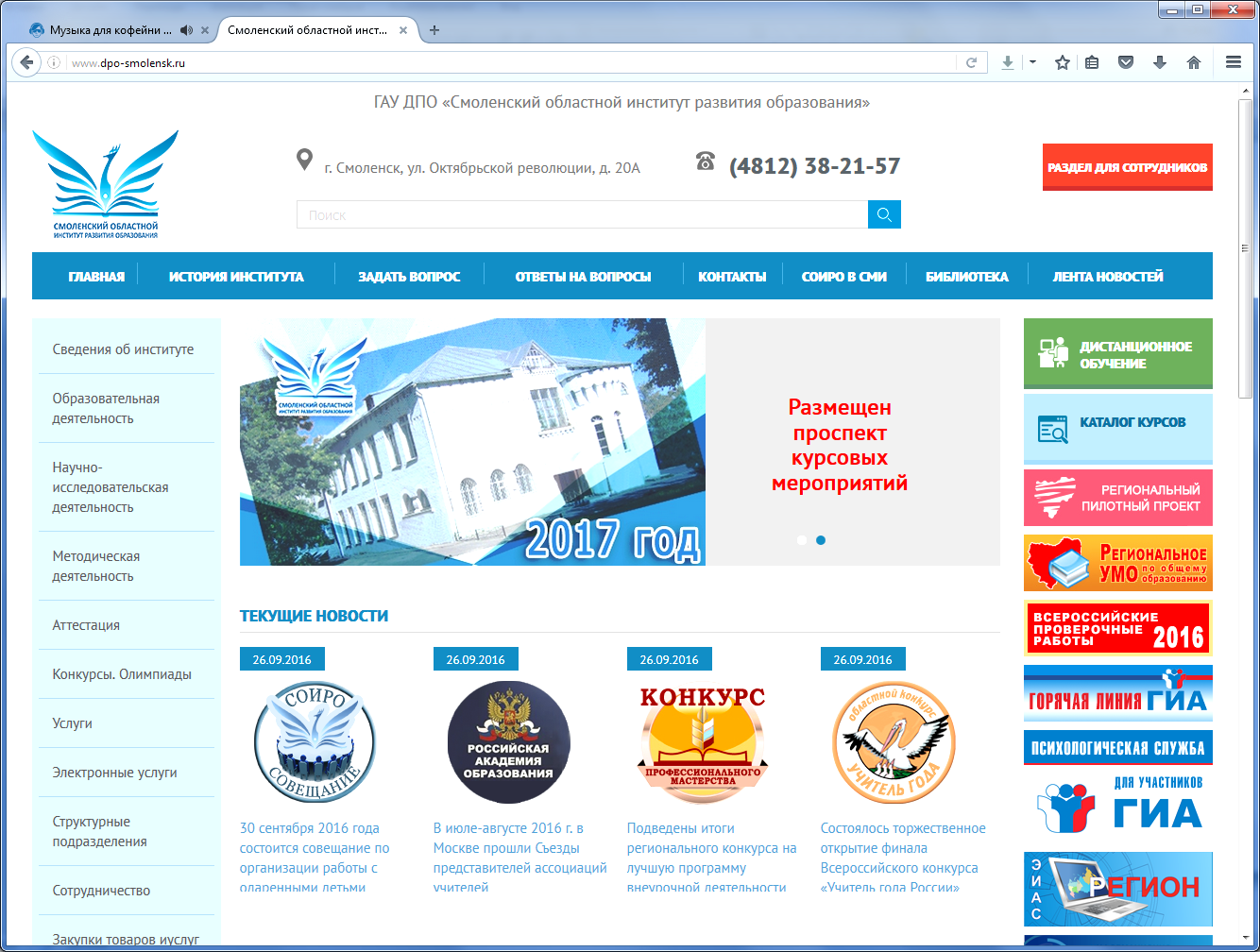 ИНФОРМАЦИОННОЕ ВЗАИМОДЕЙСТВИЕ
ЗАПРОС ИНФОРМАЦИИ
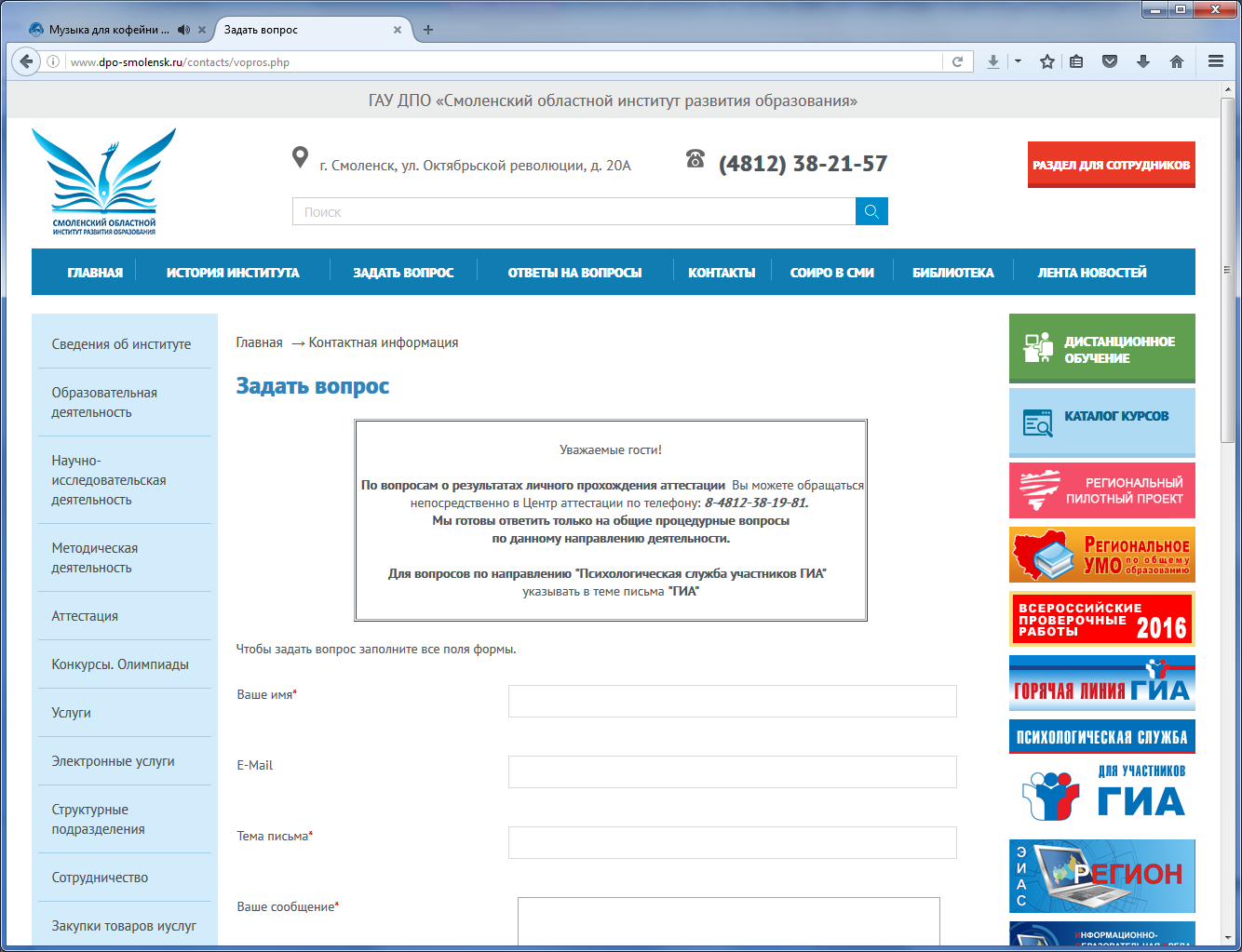 ОТВЕТ НА ЗАПРОС
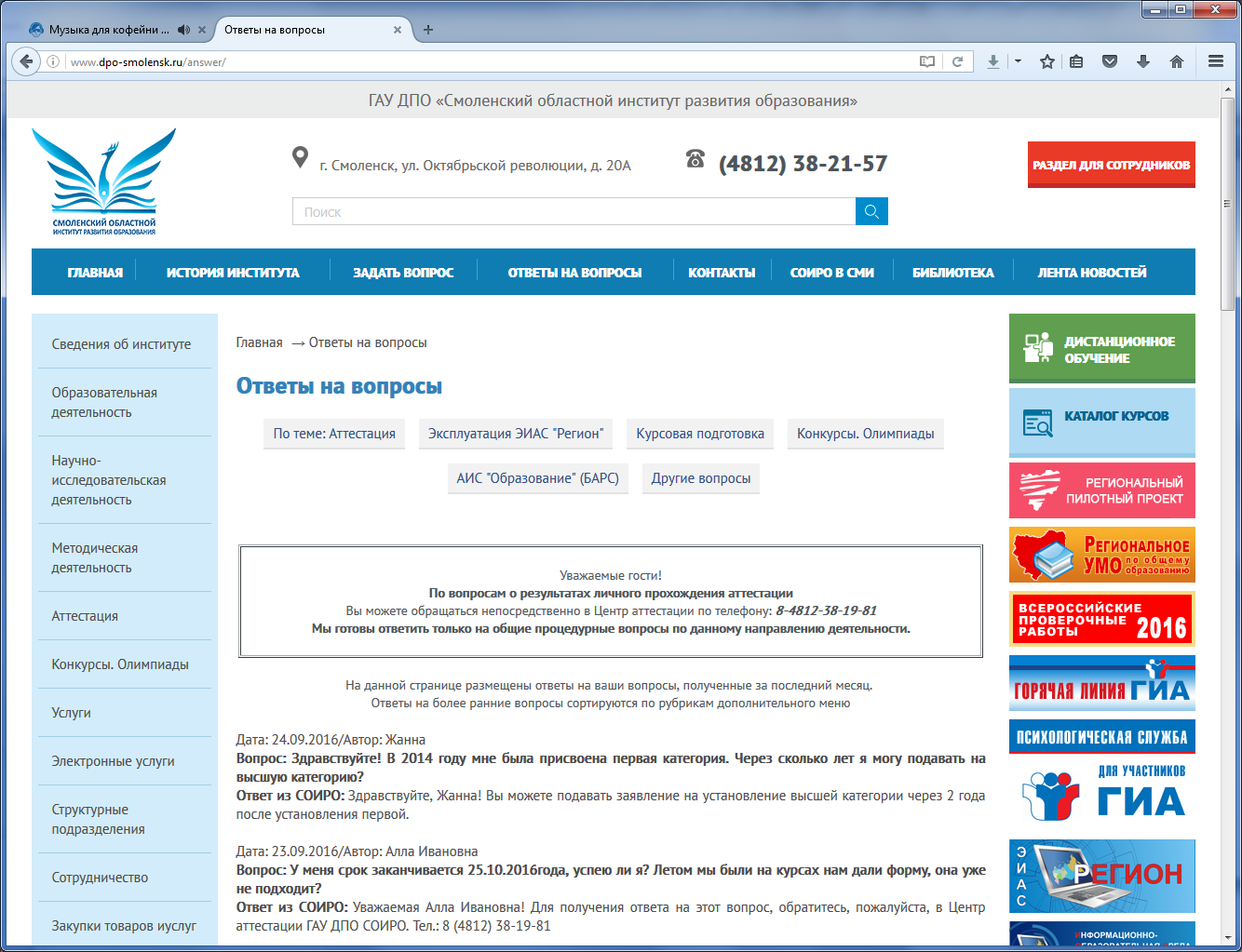 НАМ ВАЖНО ВАШЕ МНЕНИЕ
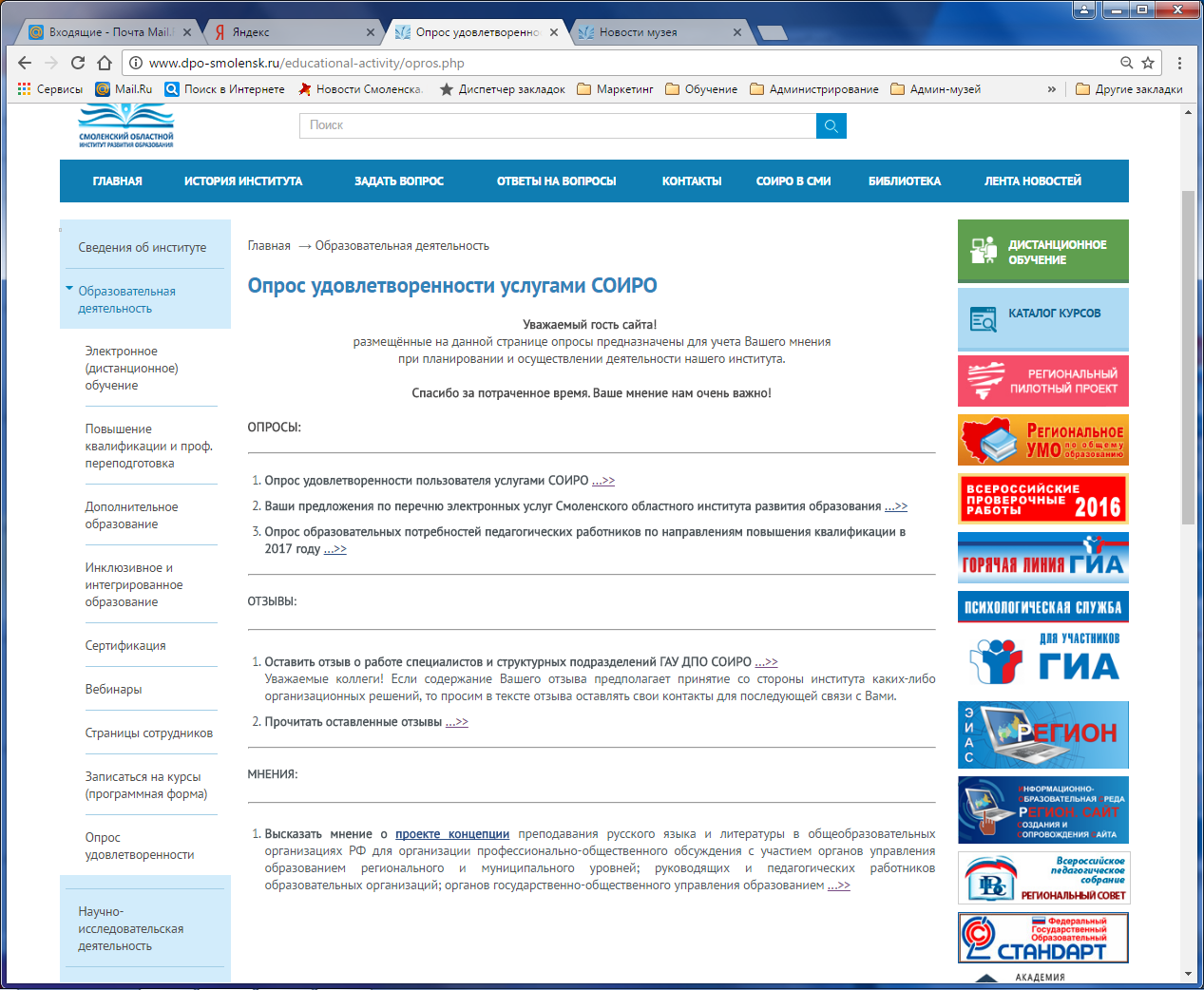 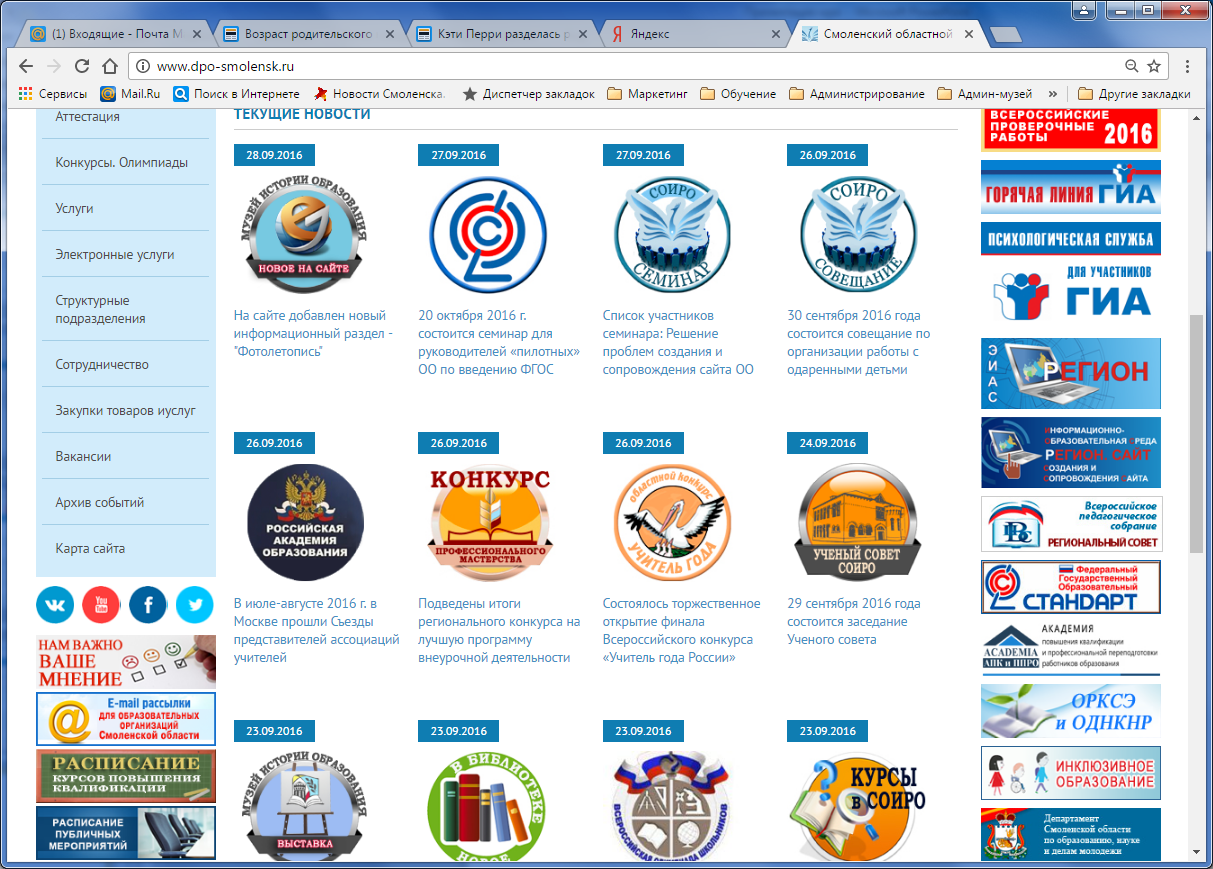 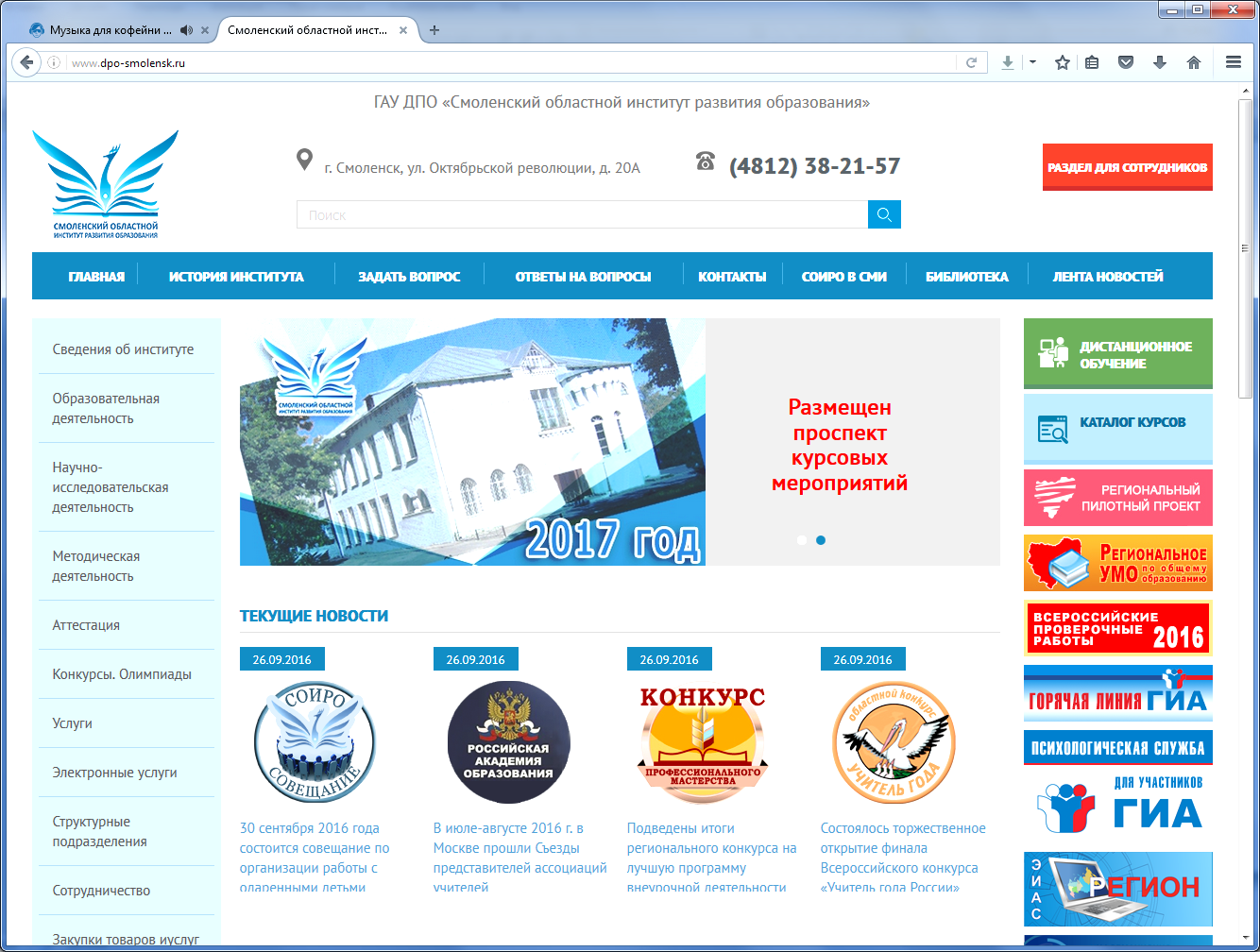 БИБЛИОТЕЧНОЕ ОБСЛУЖИВАНИЕ
БИБЛИОТЕЧНОЕ ОБСЛУЖИВАНИЕ
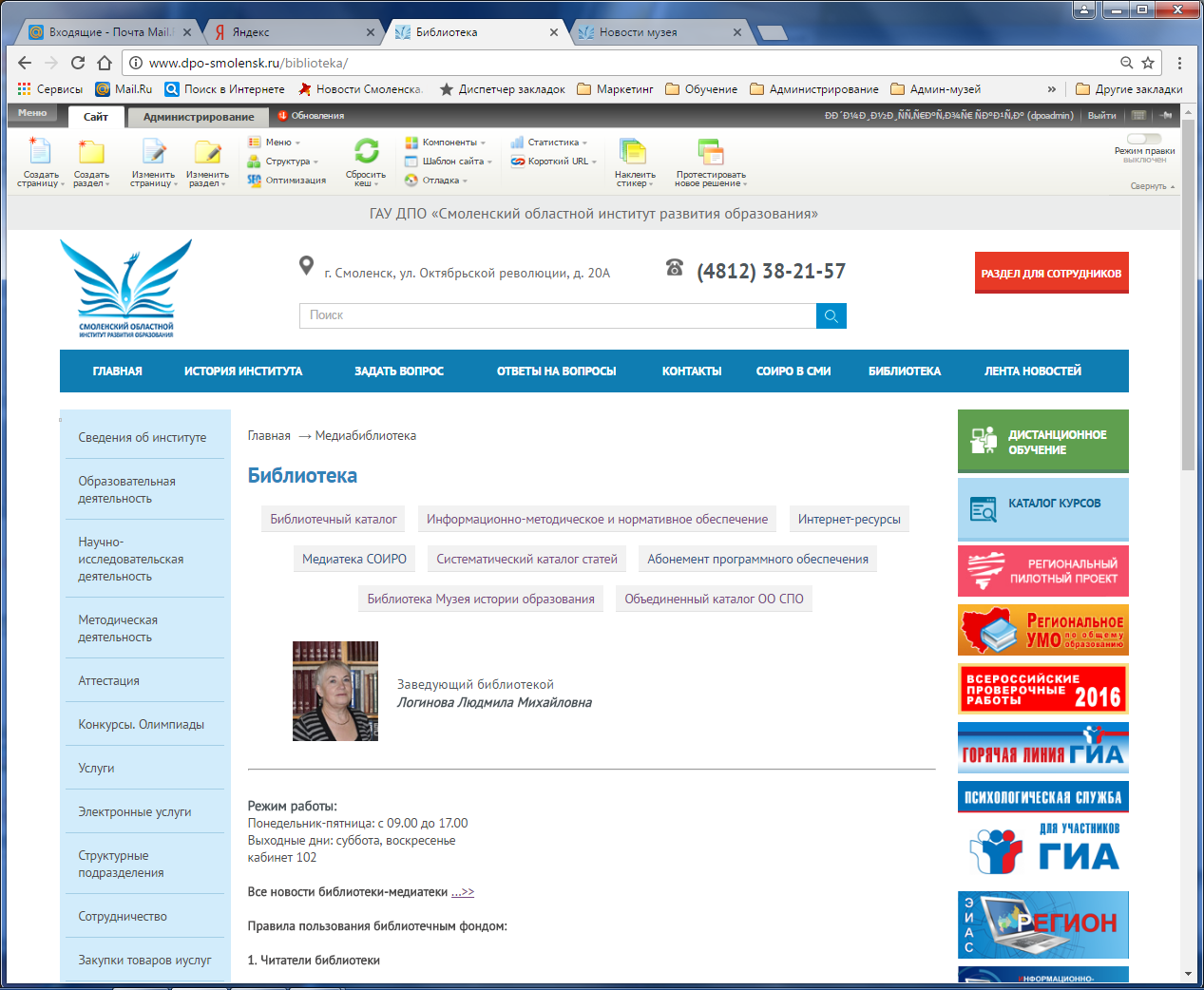 [Speaker Notes: Информация о значении электронных библиотечнех ресурсов для современной библиотеки. Точки доступа к ресурсам на сайте]
Сайт: архив событий
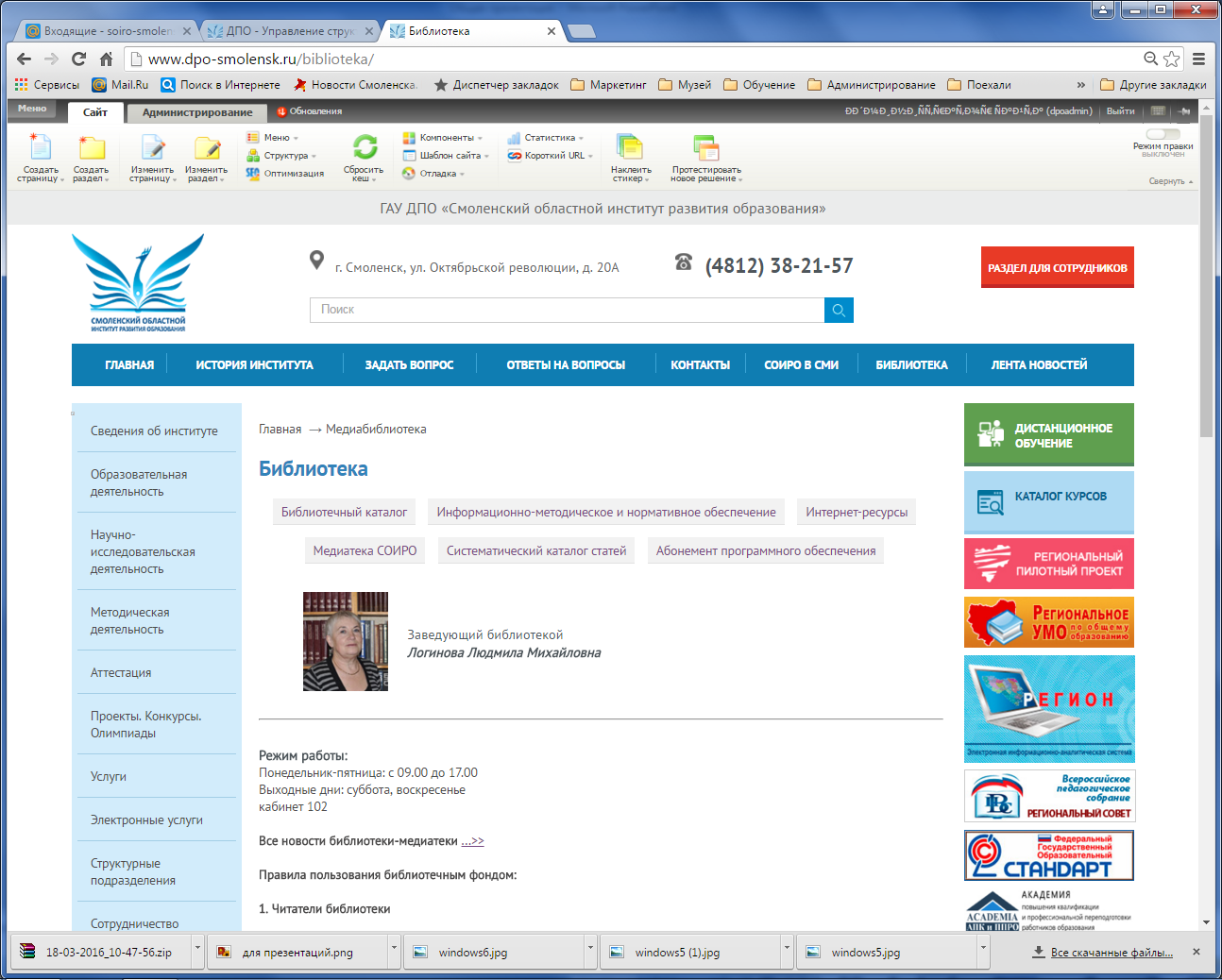 [Speaker Notes: Внешний вид главной страницы библиотеки. Кратко о кнопках и о доступе  на ленту новостей библиотеки]
БИБЛИОТЕЧНОЕ ОБСЛУЖИВАНИЕ. ИНФОРМАЦИОННО-МЕТОДИЧЕСКОЕ ОБЕСПЕЧЕНИЕ
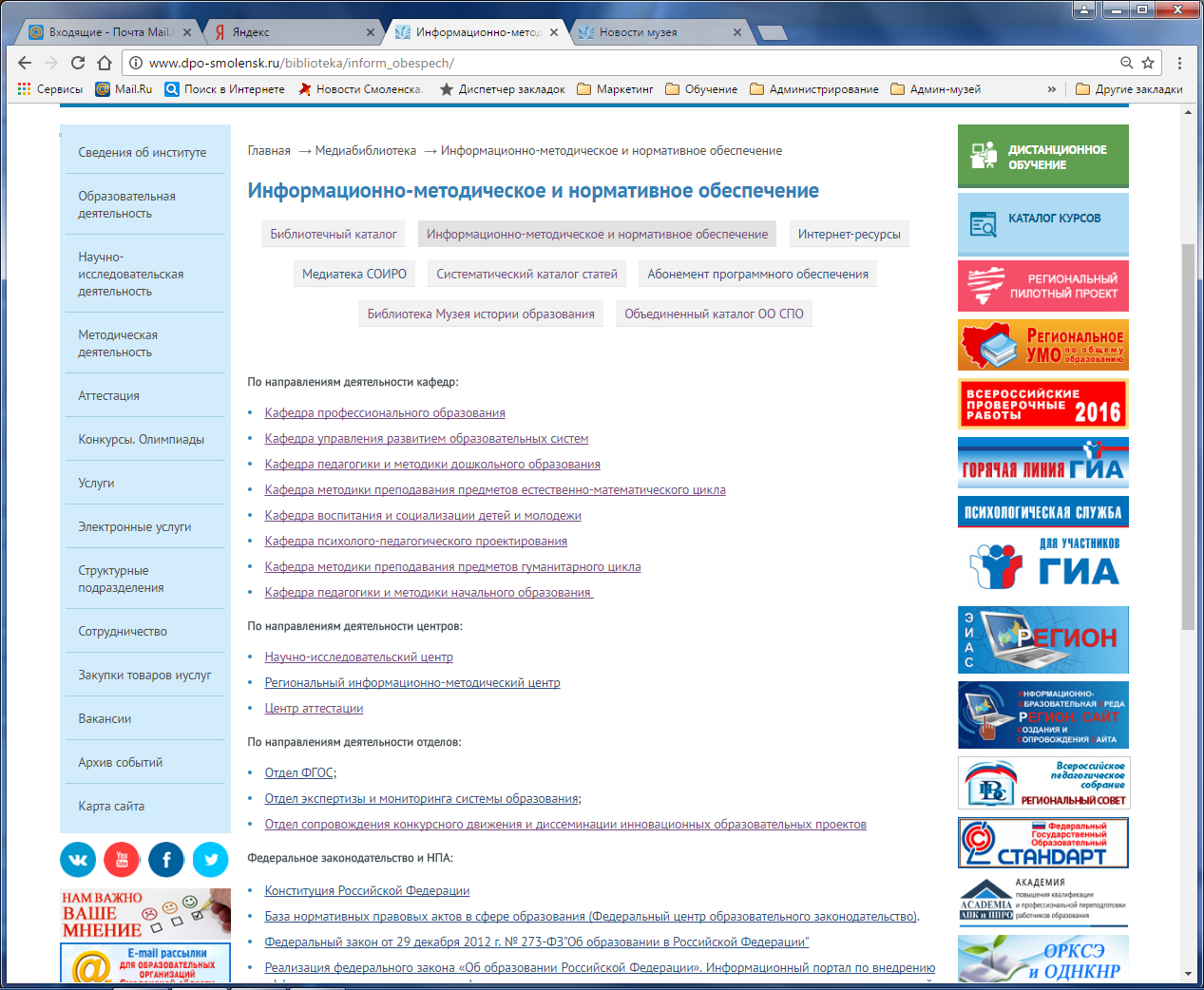 [Speaker Notes: Назначение раздела «Медиатека СОИРО»]
ИНФОРМАЦИОННО-МЕТОДИЧЕСКОЕ ОБЕСПЕЧЕНИЕ
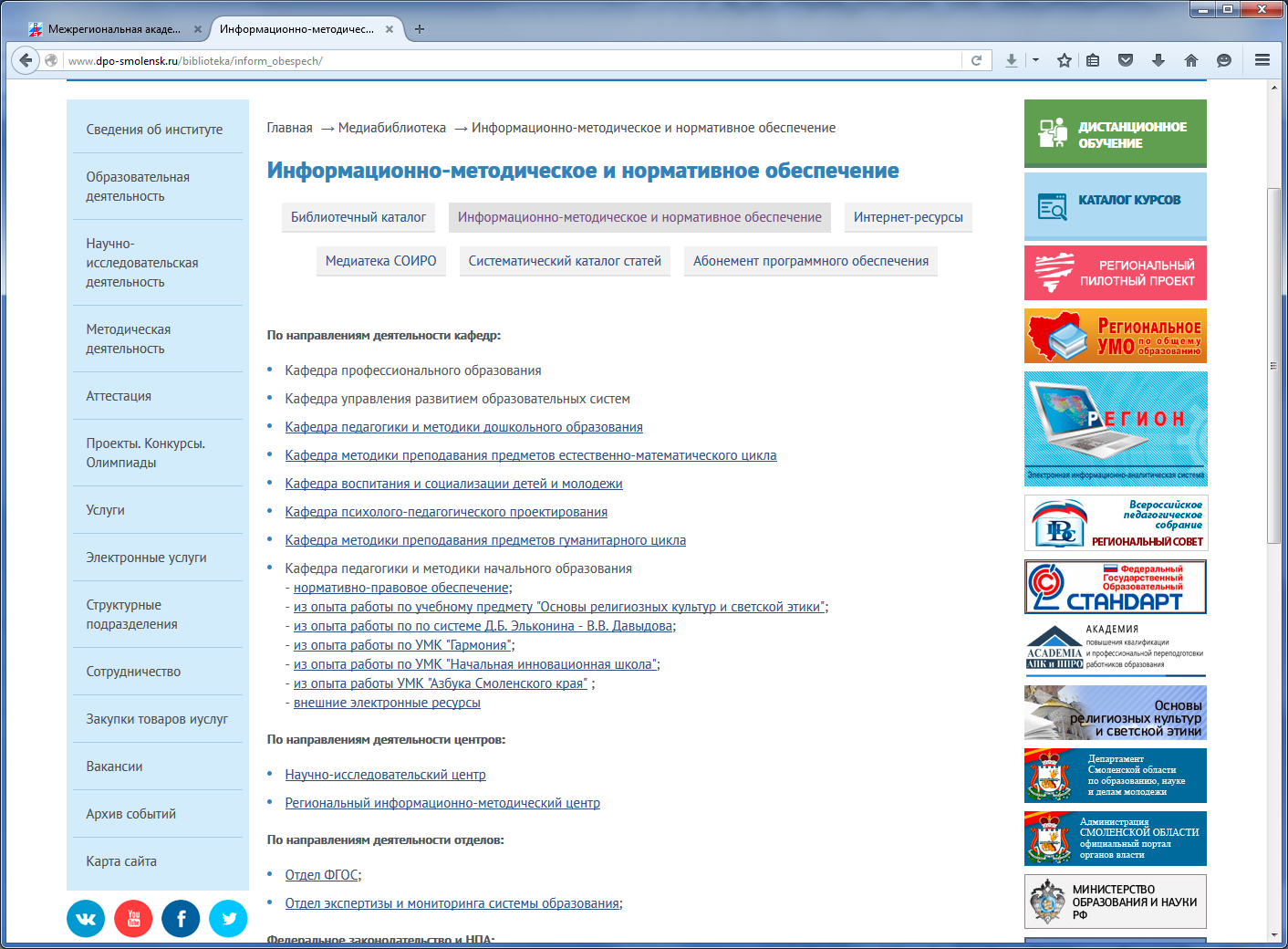 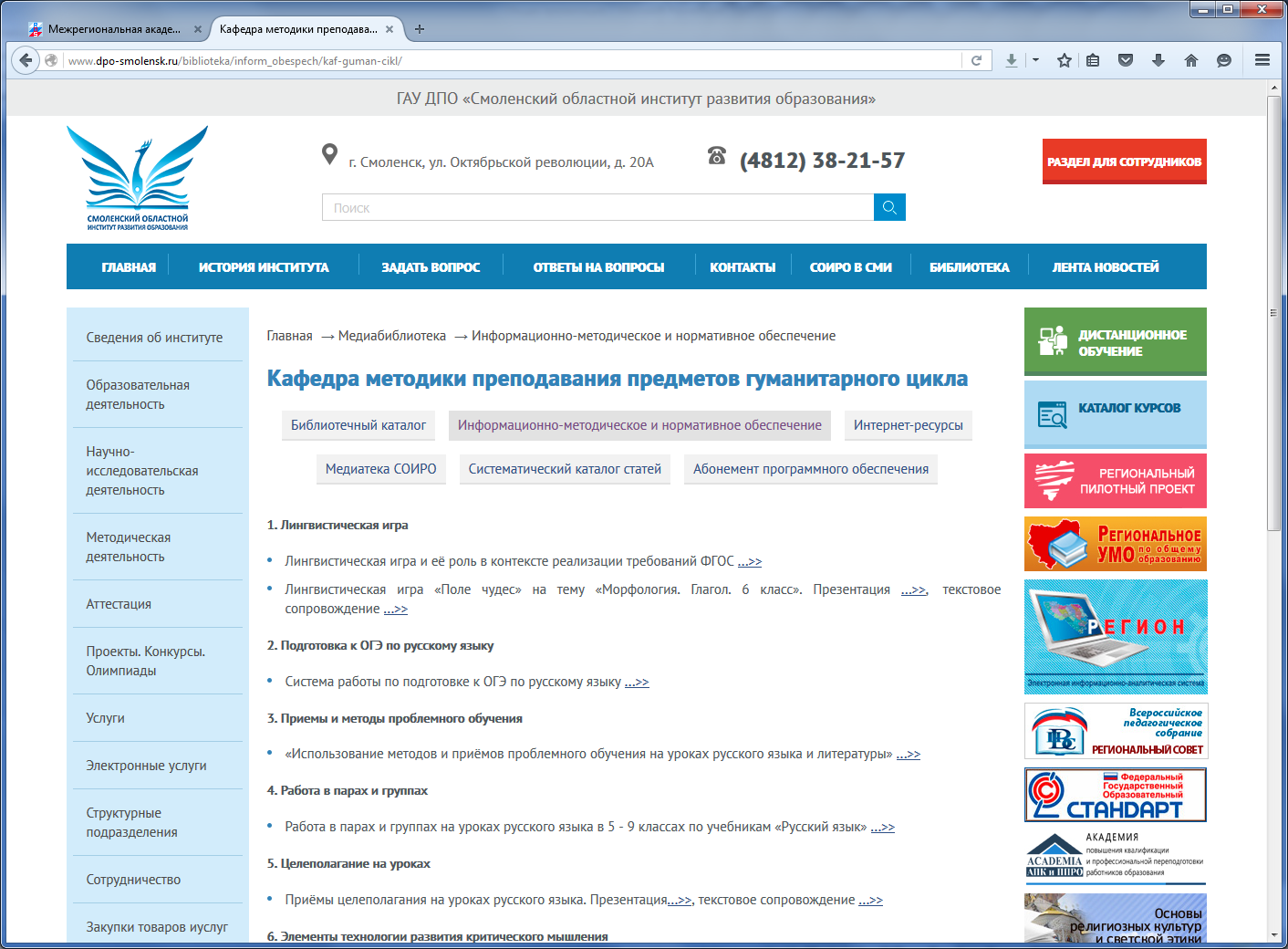 [Speaker Notes: Внешний вид раздела и пример содержания по отдельной кафедре]
БИБЛИОТЕЧНЫЕ КАТАЛОГИ
Всего изданий: 2135
Всего статей: 6998
Всего статей: 186
1
2
3
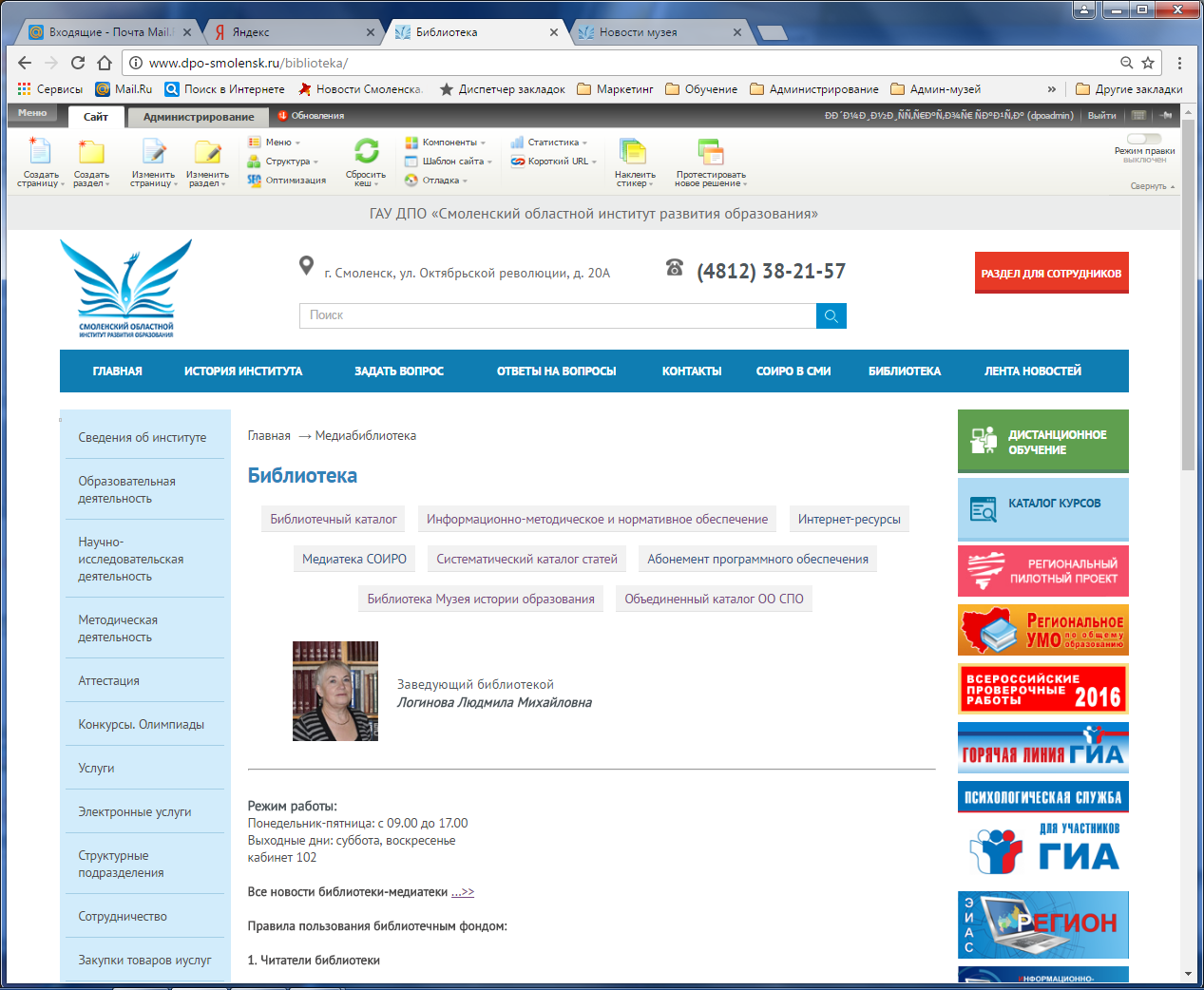 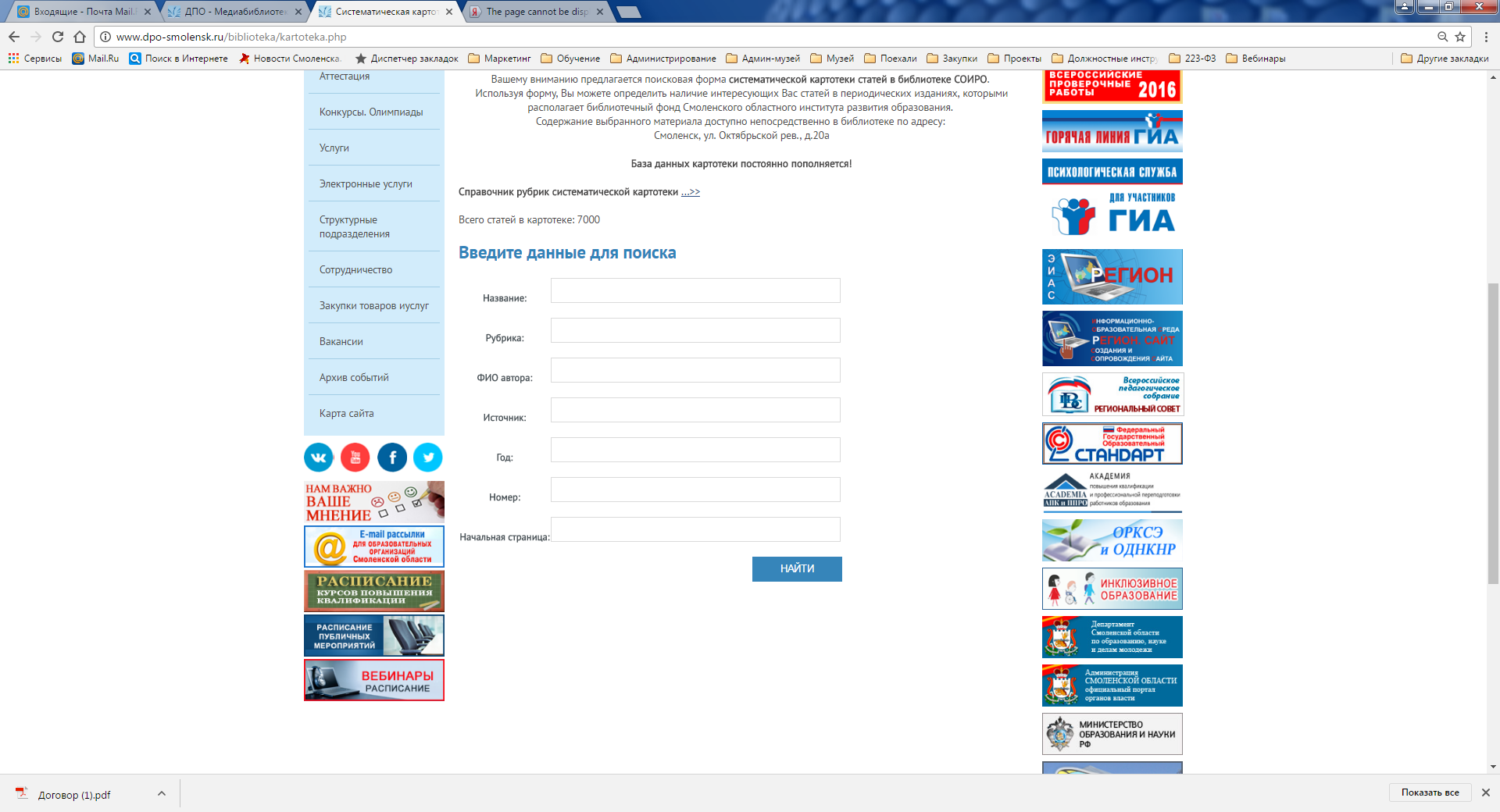 [Speaker Notes: Раздел «систематический каталог статей». Назначение. Общее количеств размещенных статей]
МЕДИАТЕКА
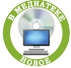 ВСЕ ИЗДАНИЯ ФОНДА МЕДИАТЕКИ 

ОБЛАСТНОЙ КОНКУРС "ВОСПИТАТЕЛЬ ГОДА"                                            
 
ЭЛЕКТРОННАЯ ИНФОРМАЦИОННО-АНАЛИТИЧЕСКАЯ СИСТЕМА "РЕГИОН"  

ИННОВАЦИОННЫЙ ОПЫТ ПЕДАГОГОВ  

 
XIV РЕГИОНАЛЬНЫЙ КОНКУРС "ПРЕПОДАВАТЕЛЬ ГОДА-2015"  образовательных учреждений СПО Смоленской области
 
ФЕДЕРАЛЬНЫЕ, МЕЖРЕГИОНАЛЬНЫЕ, ОБЛАСТНЫЕ МЕРОПРИЯТИЯ  

 XXVI ОБЛАСТНОЙ КОНКУРС "УЧИТЕЛЬ ГОДА-2016"  

 ОБЛАСТНАЯ НАУЧНАЯ КОНФЕРЕНЦИЯ "ШАГ В НАУКУ"
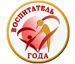 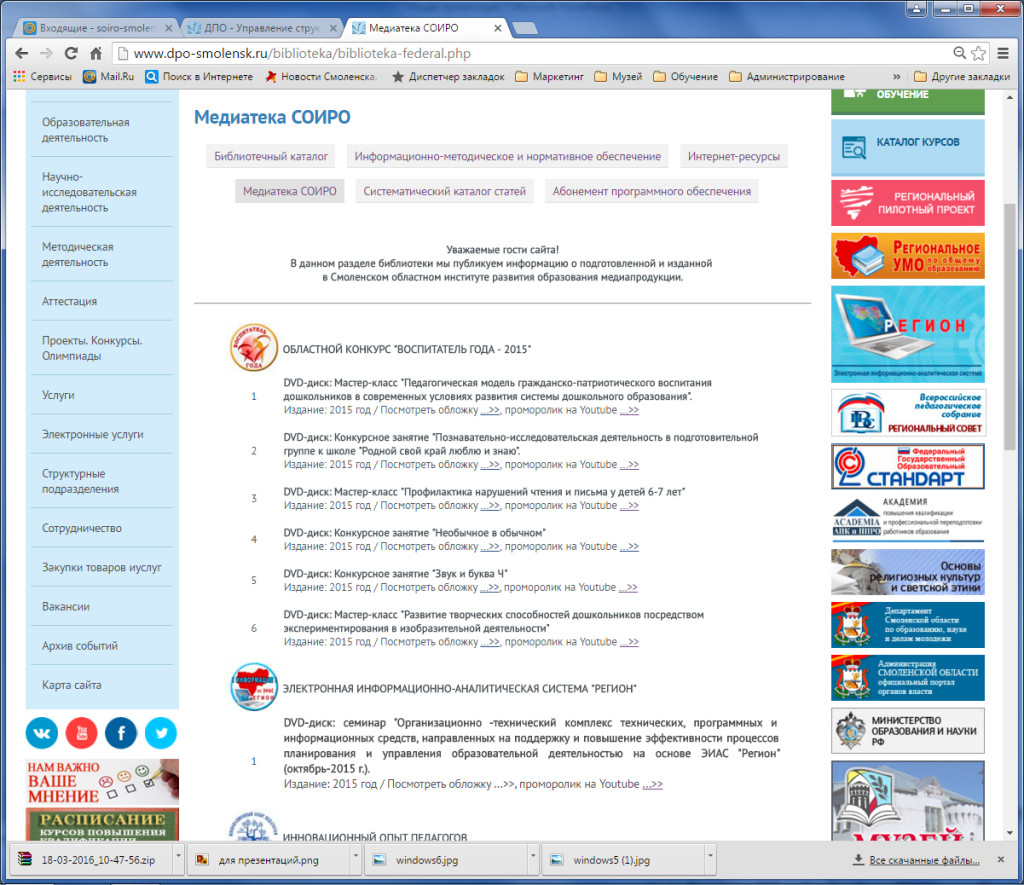 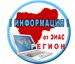 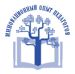 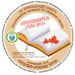 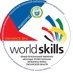 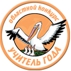 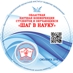 [Speaker Notes: Внешний вид раздела. Список – оглавление медиатеки. Общее количество медиаресурсов. Что мы можем увидеть и узнать на этой странице]
МЕДИАТЕКА
XIV РЕГИОНАЛЬНЫЙ КОНКУРС "ПРЕПОДАВАТЕЛЬ ГОДА -  2015"  образовательных учреждений СПО Смоленской области
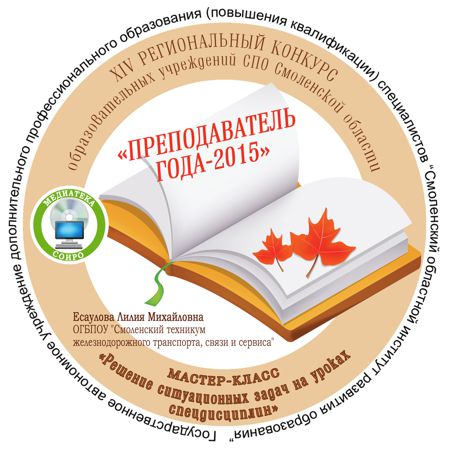 Издание: 2015 год / 
посмотреть обложку ...>>, 
проморолик на Youtube ...>>
[Speaker Notes: Что мы можем увидеть и узнать на этой странице. Пример обложки и посмотреть демо-ролик на Youtube]
Абонемент ПО
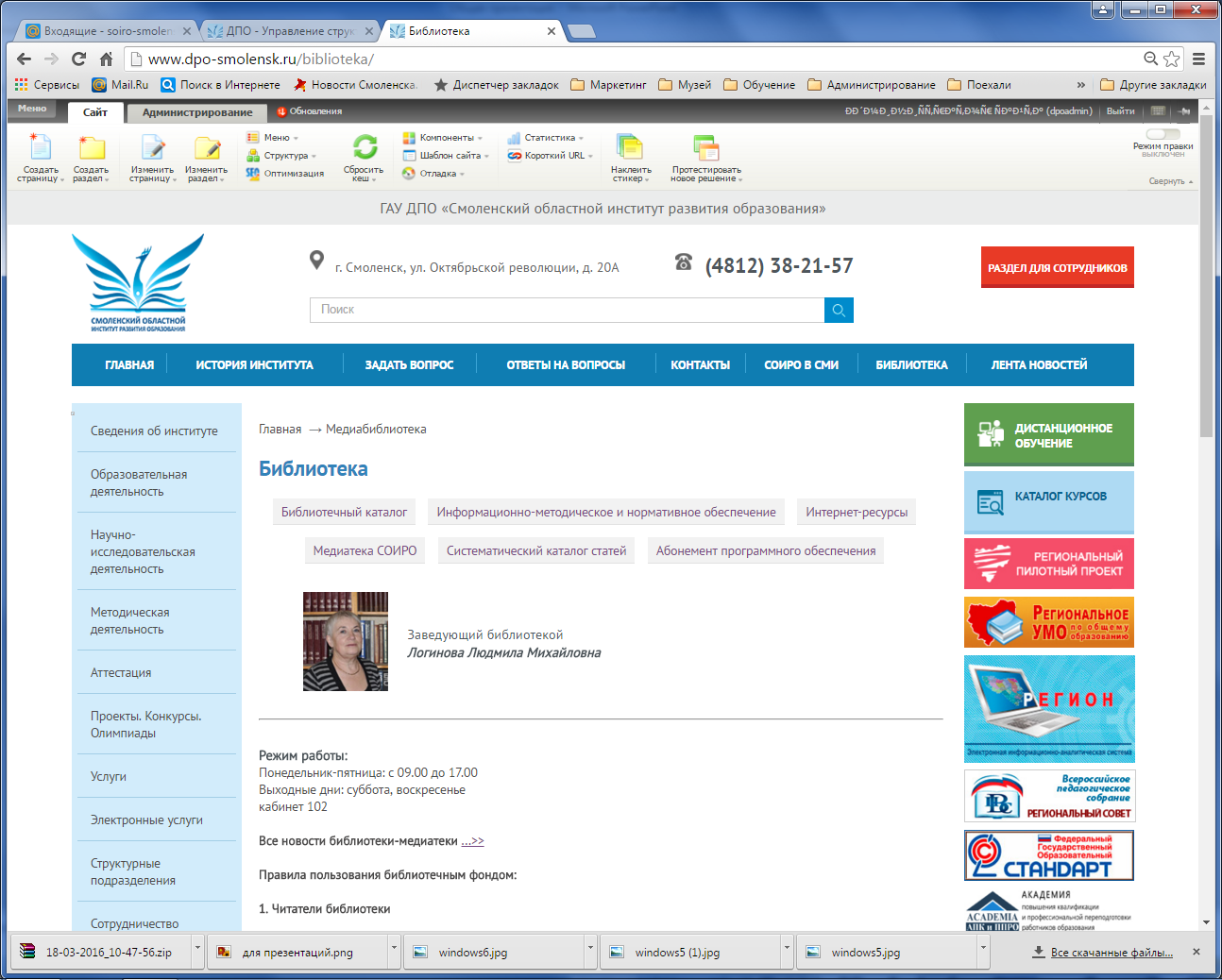 [Speaker Notes: Раздел «абонемент ПО». Назначение. Количество программных ресурсов]
Сайт: Абонемент ПО
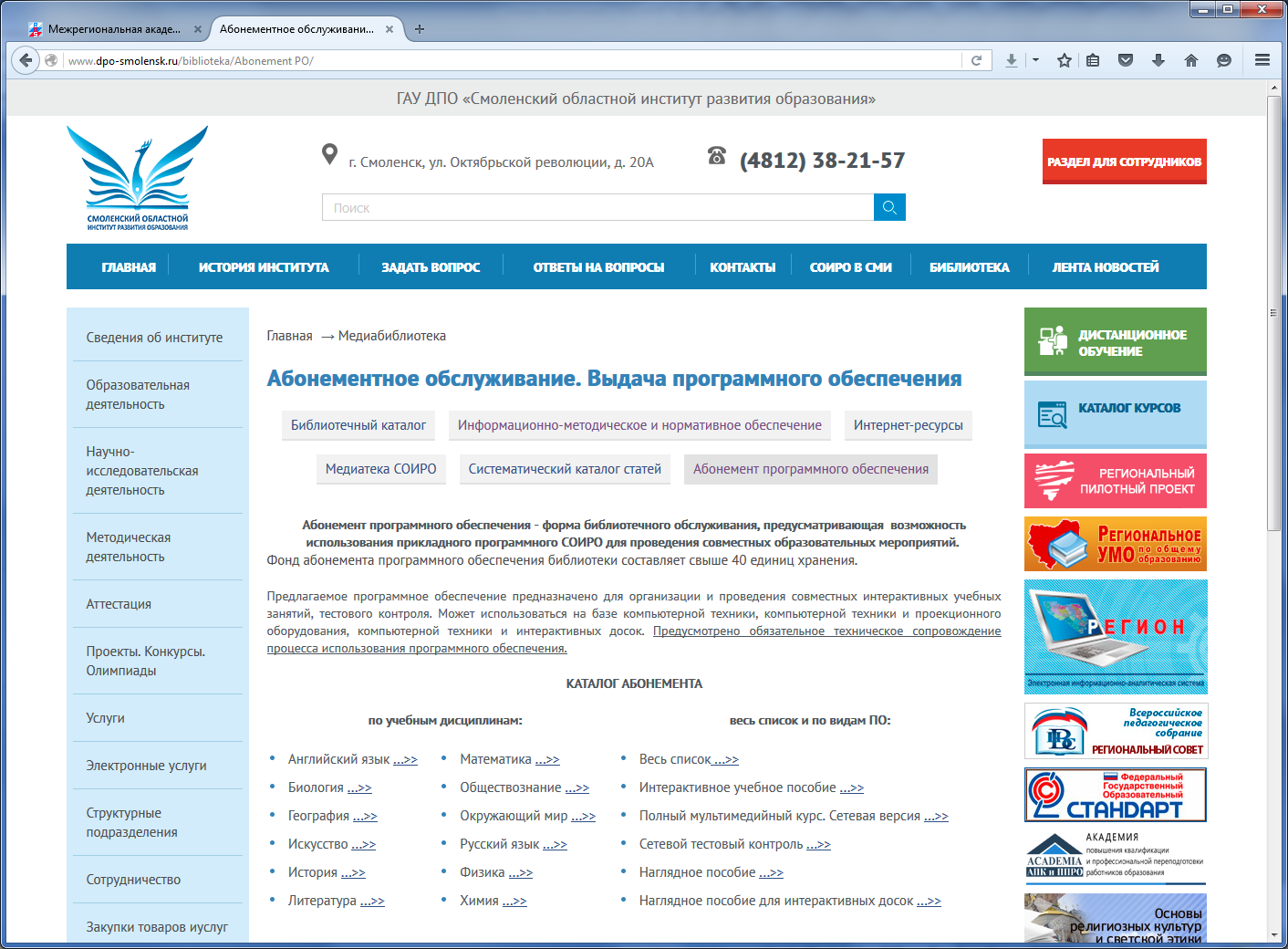 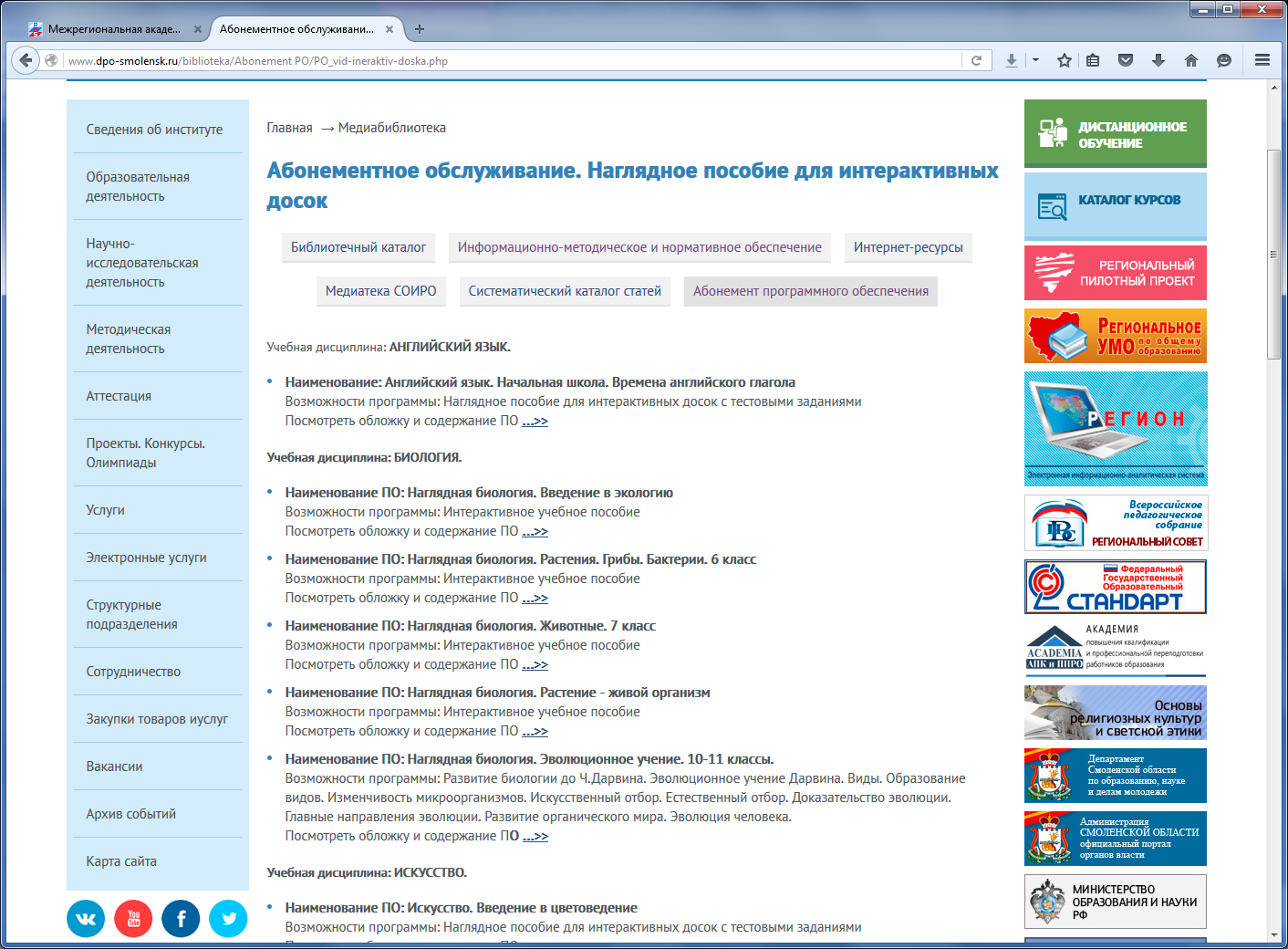 [Speaker Notes: Внешний вид страницы и пример содержания одного раздела]
Абонемент ПО
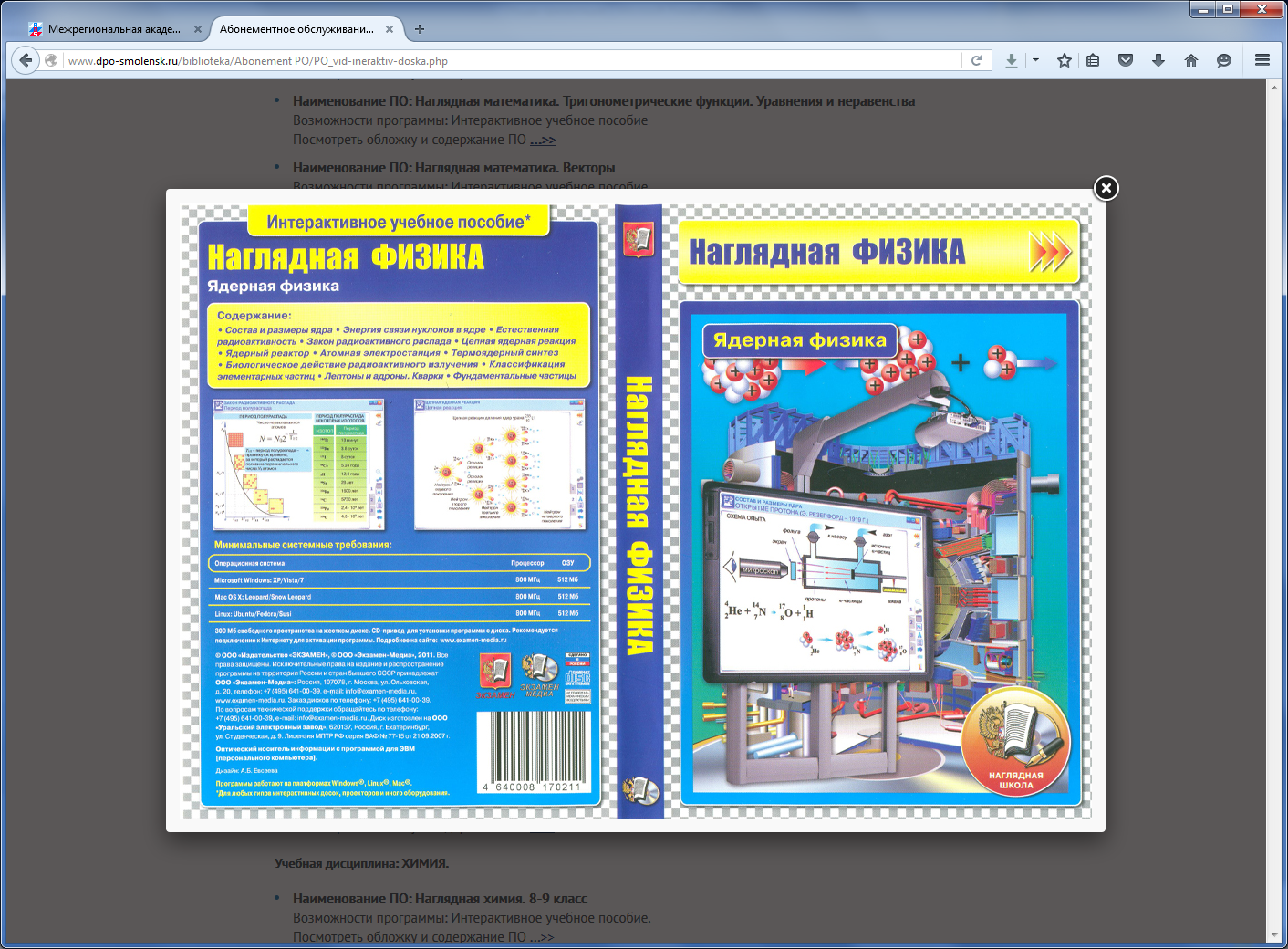 [Speaker Notes: Пример информации о выбранном программном обеспечении]
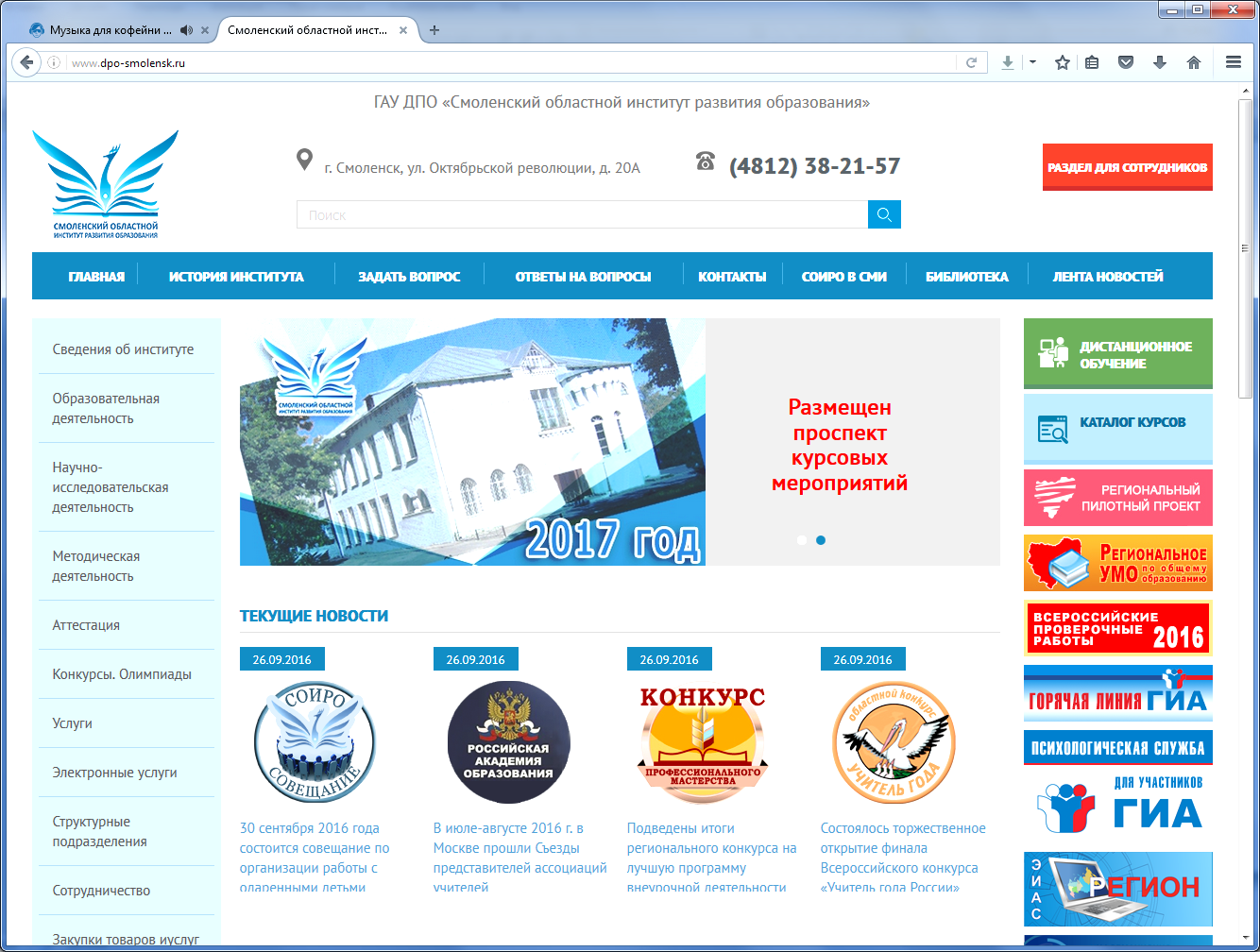 ЗАКАЗ ПРОДУКЦИИ
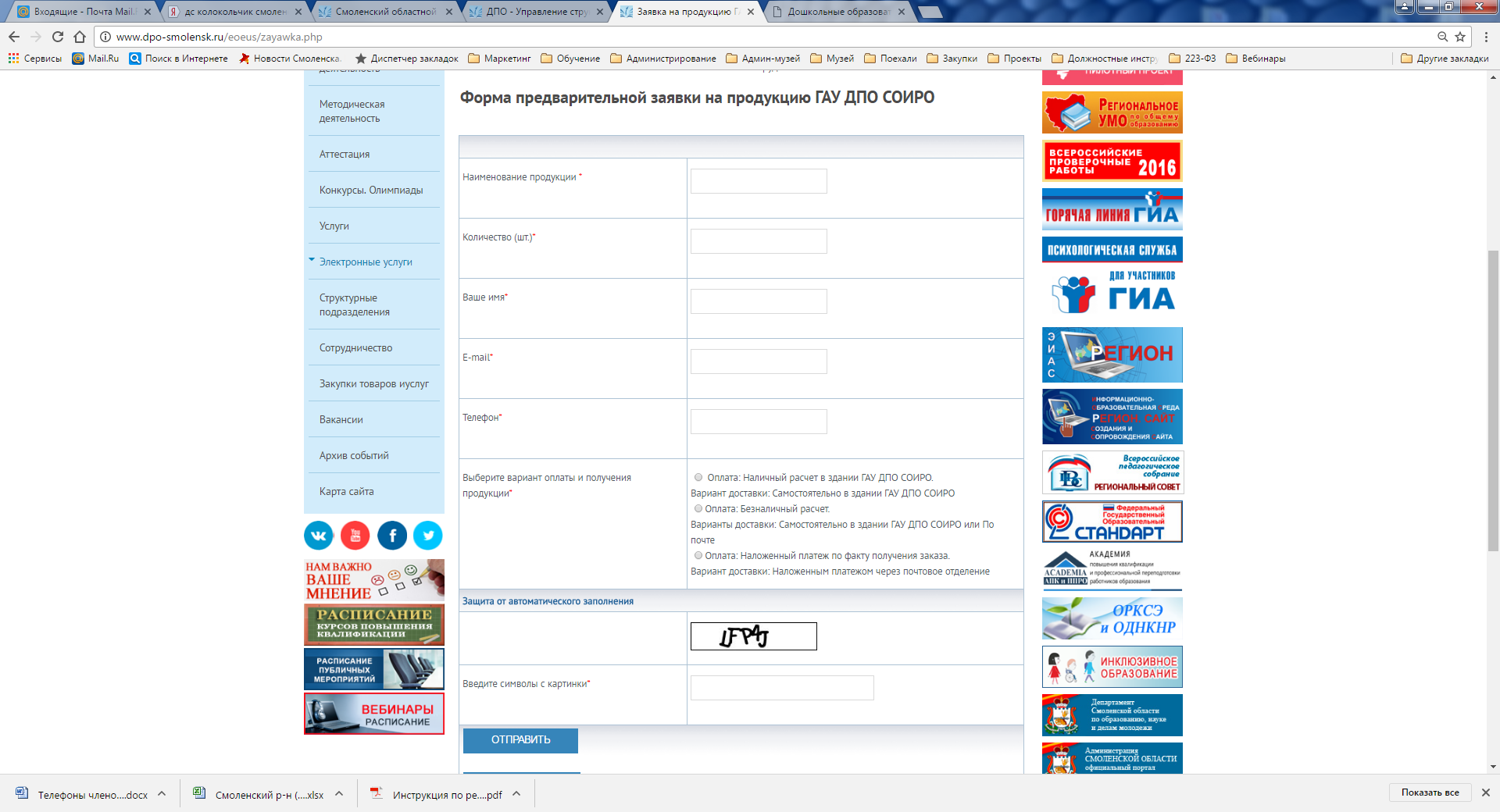 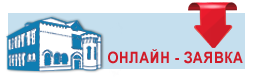 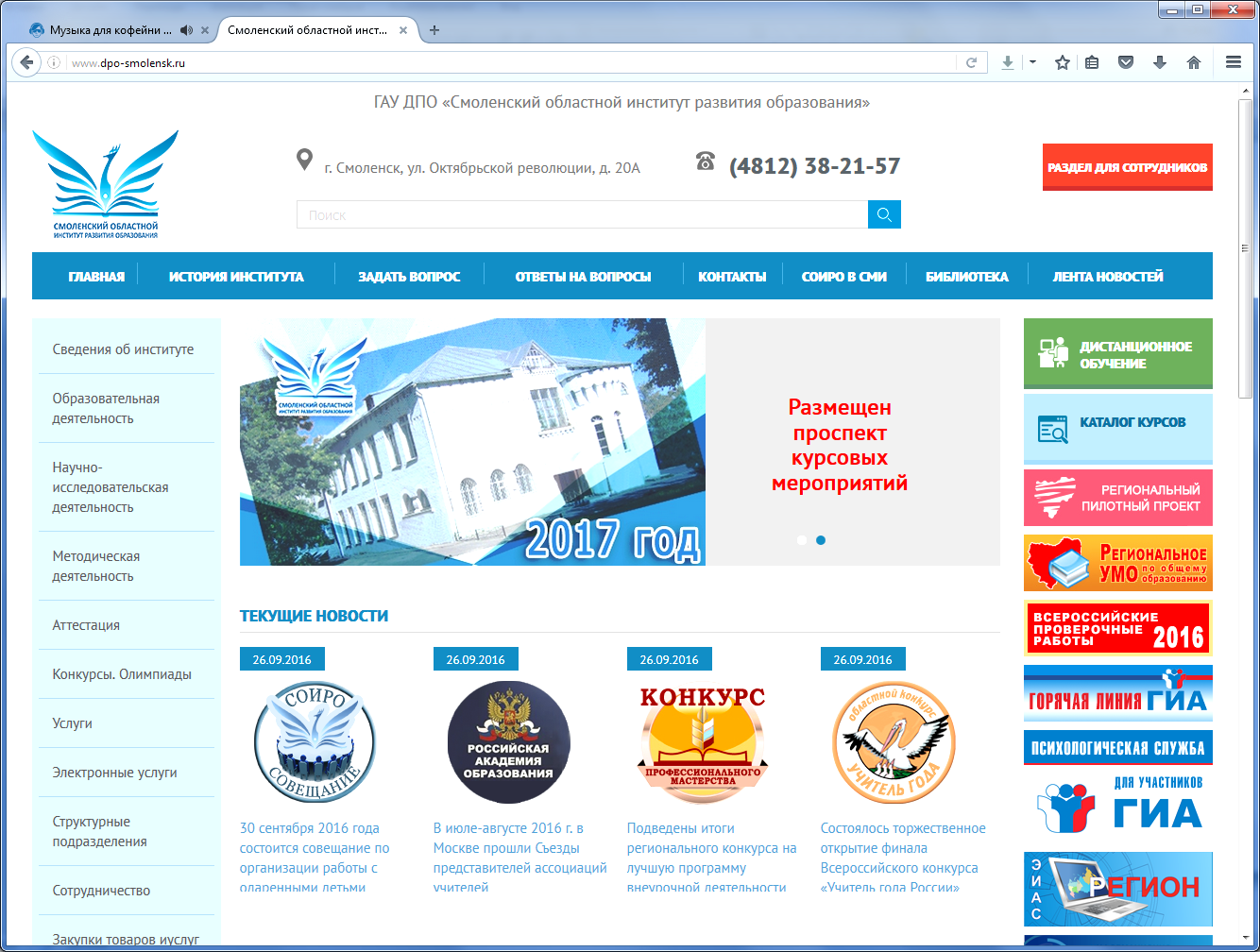 БЫСТРЫЙ ДОСТУП К РЕСУРСУ
ЕДИНОЕ ОКНО ЭЛЕКТРОННЫХ УСЛУГ
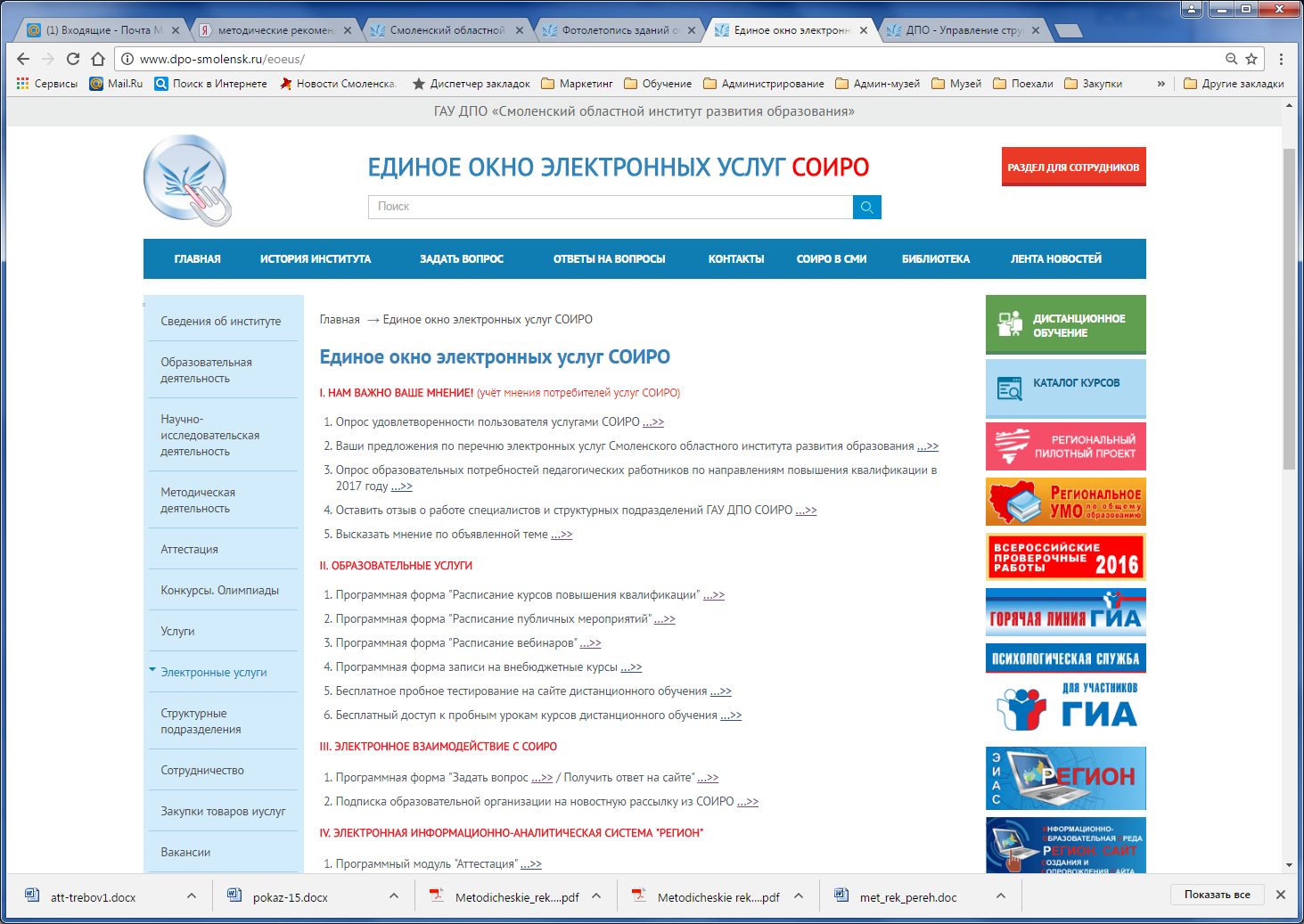 КАРТА САЙТА
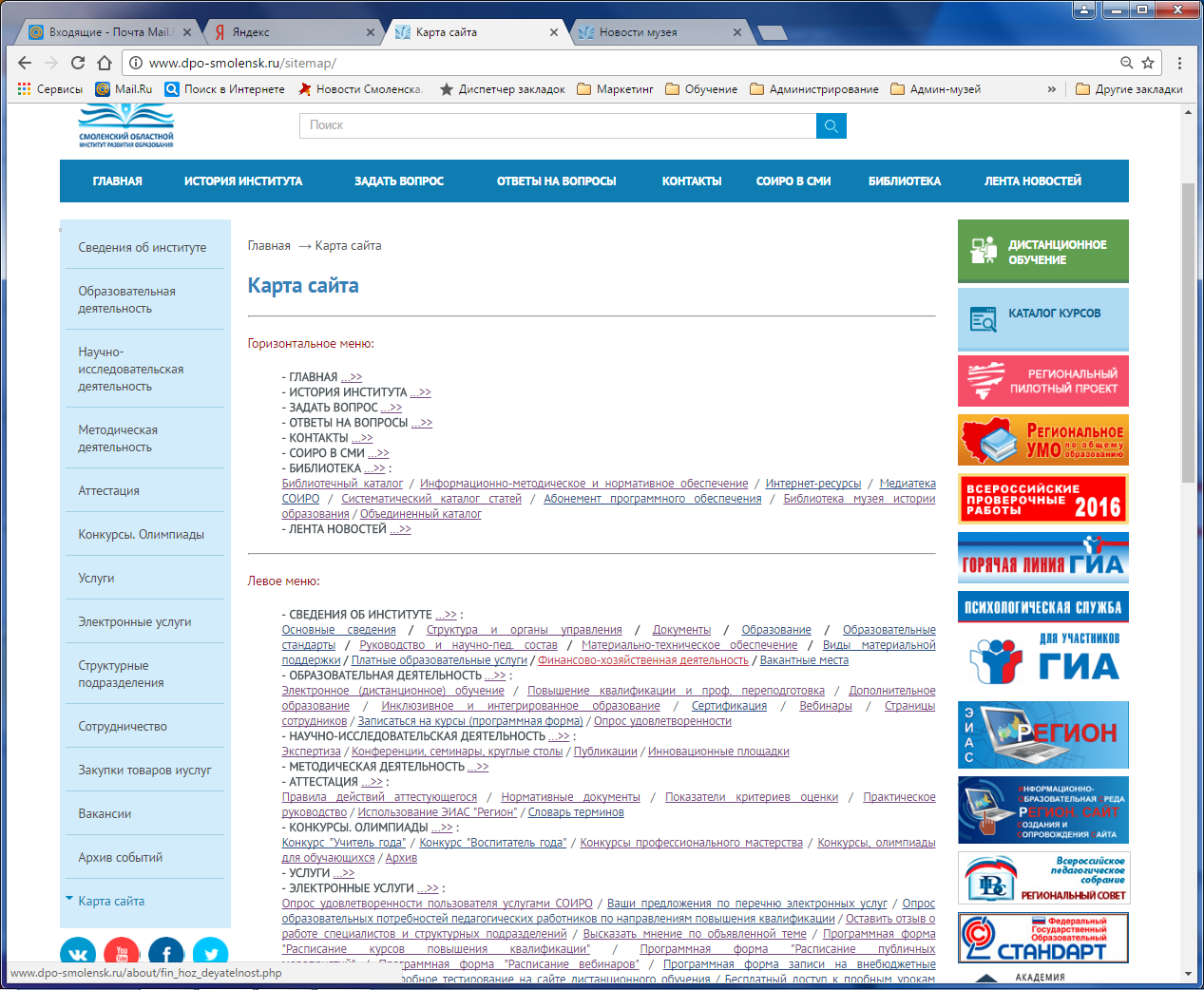 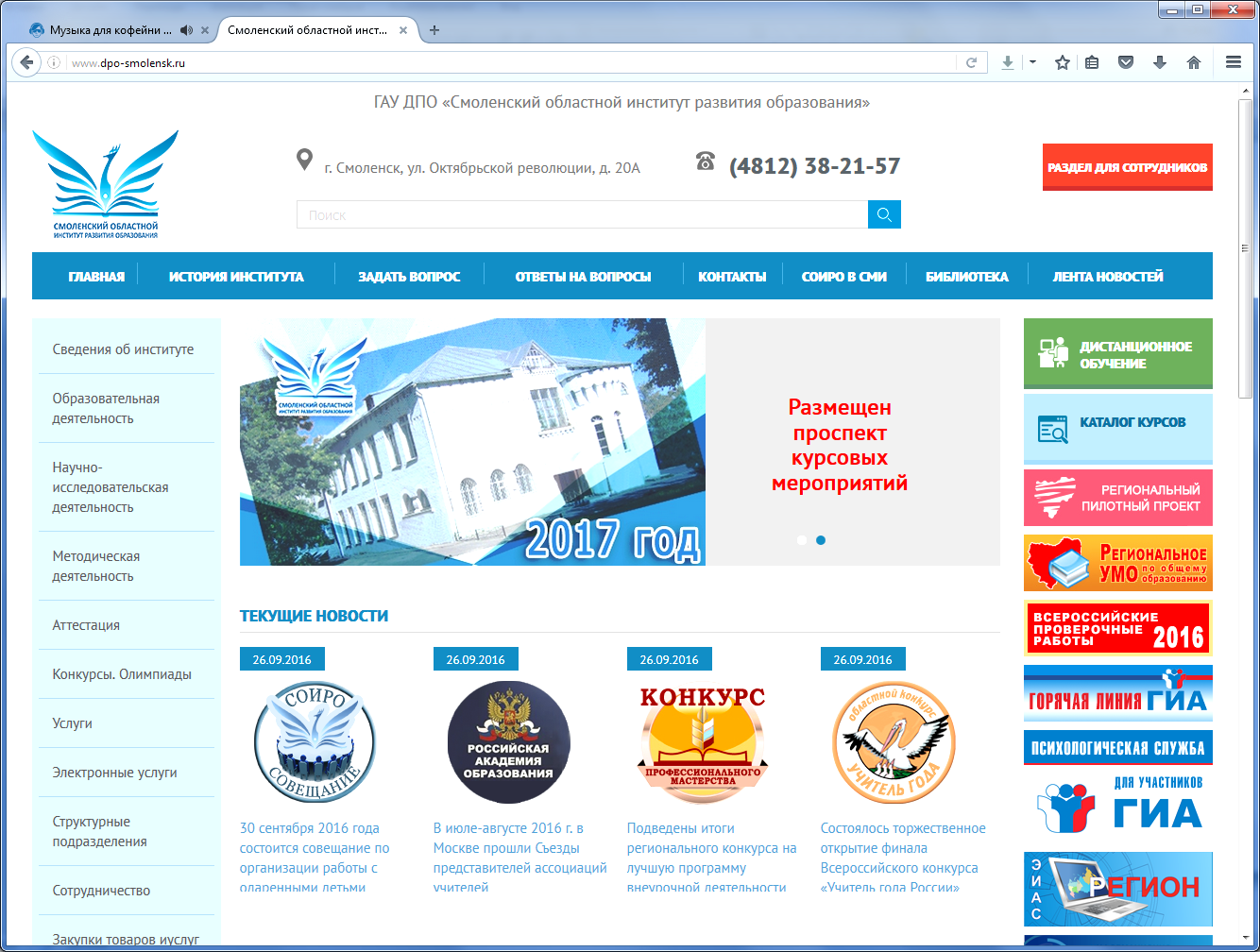 СПАСИБО ЗА ВНИМАНИЕ !